3 way valves
Ian
12 Jan 2024
Up dated 23 Jan 2024
Specification


Stainless body 316 or 304 (brass can readily split it unions are over tightened

½ inch BSP pipe thread on all 3 orifices

DN15

There are two possible configurations “L” or “T”. It must be “L”.

Pressure classification “1000WOG”
Companies/suppliers looked at

Aliexpress

RS (Uk and Fr)

CERN (Sagana and Trimatic)

Amazon.fr

Metaltek

Valvesonline.co.uk

Schwer.com

Syveco.com

Valtec.com
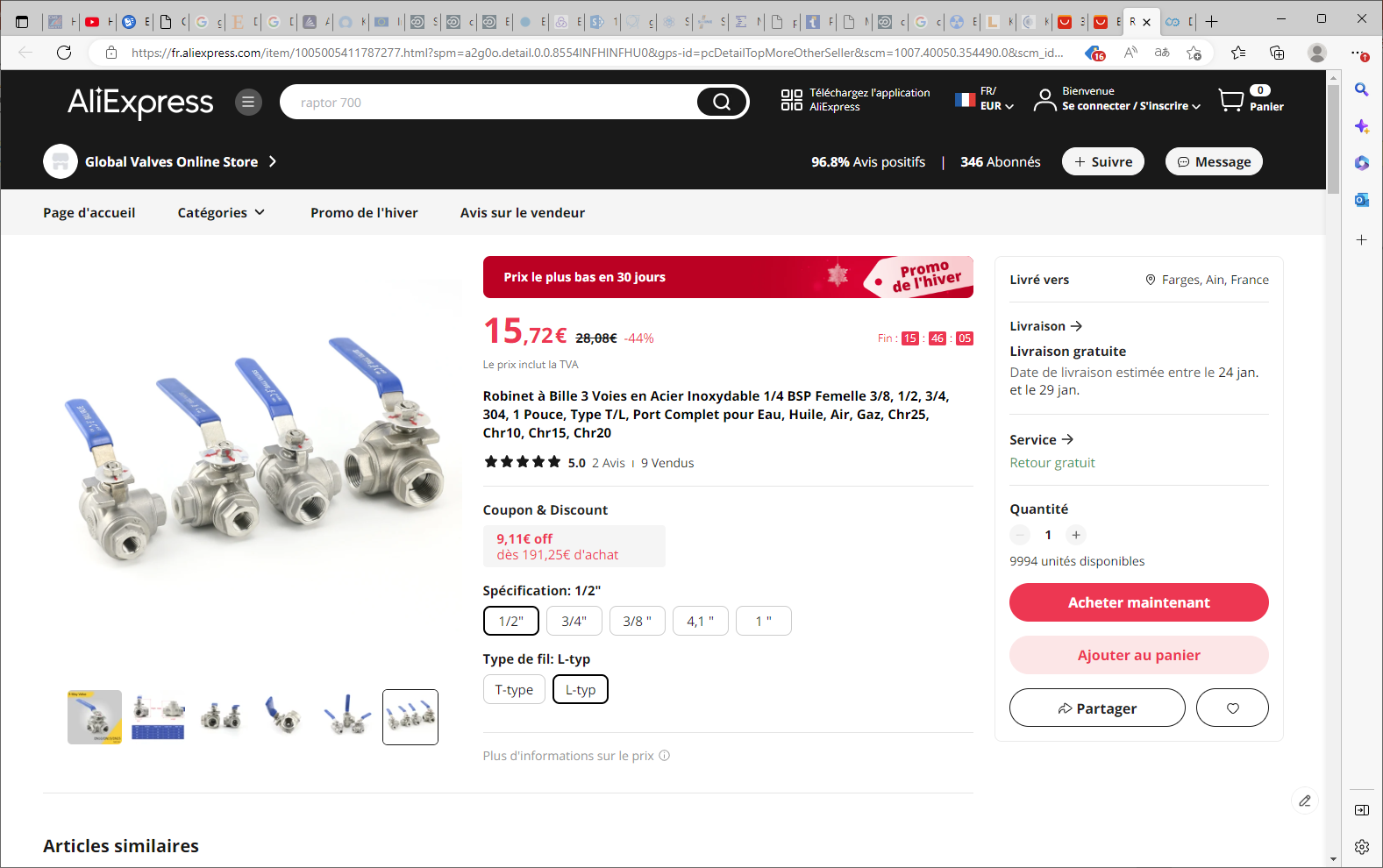 Robinet à Bille 3 Voies en Acier Inoxydable 1/4 BSP Femelle 3/8, 1/2, 3/4, 304, 1 Pouce, Type T/L, Port Complet pour Eau, Huile, Air, Gaz, Chr25, Chr10, Chr15, Chr20 - AliExpress
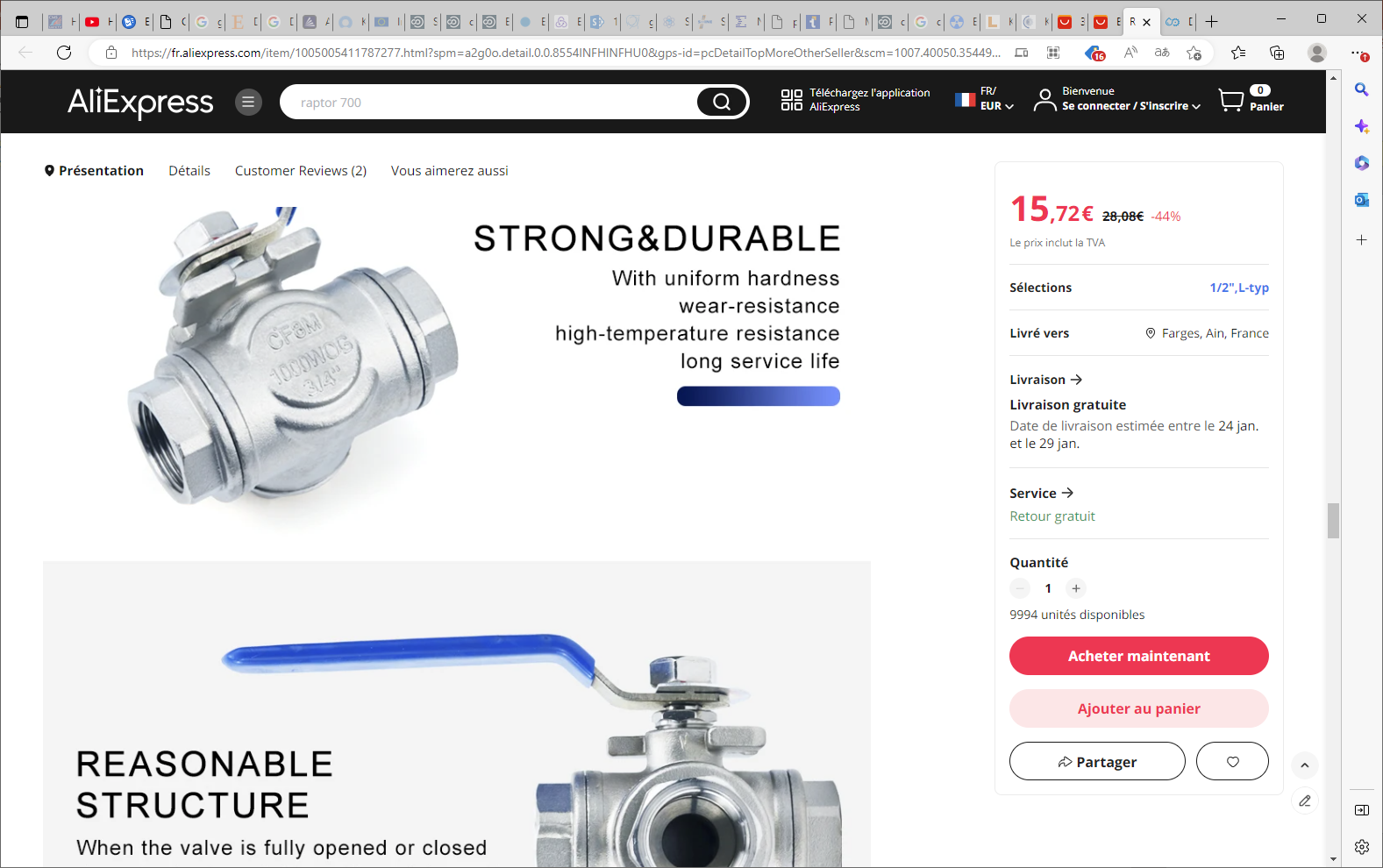 Robinet à Bille 3 Voies en Acier Inoxydable 1/4 BSP Femelle 3/8, 1/2, 3/4, 304, 1 Pouce, Type T/L, Port Complet pour Eau, Huile, Air, Gaz, Chr25, Chr10, Chr15, Chr20 - AliExpress
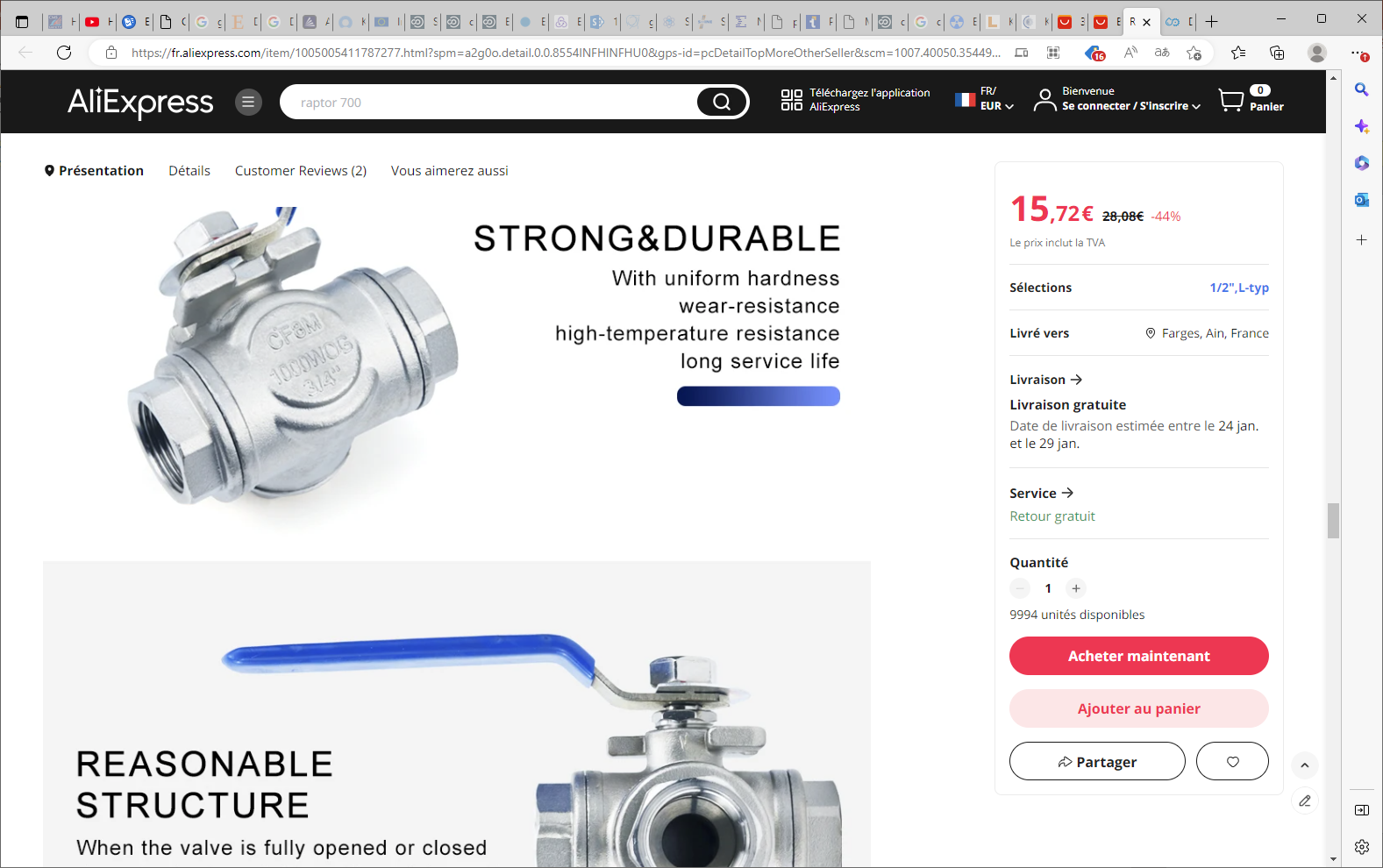 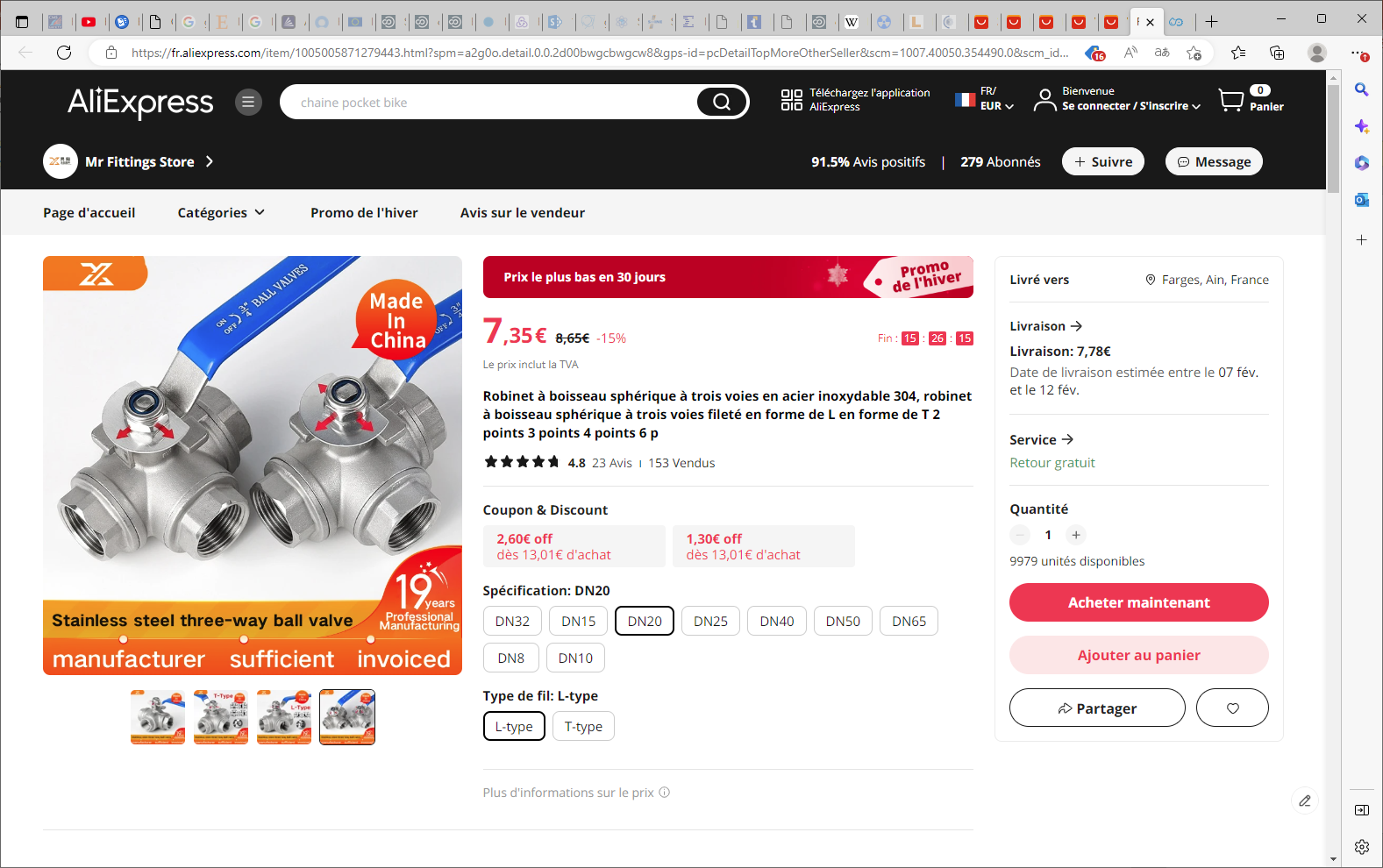 Robinet à boisseau sphérique à trois voies en acier inoxydable 304, robinet à boisseau sphérique à trois voies fileté en forme de L en forme de T 2 points 3 points 4 points 6 p - AliExpress
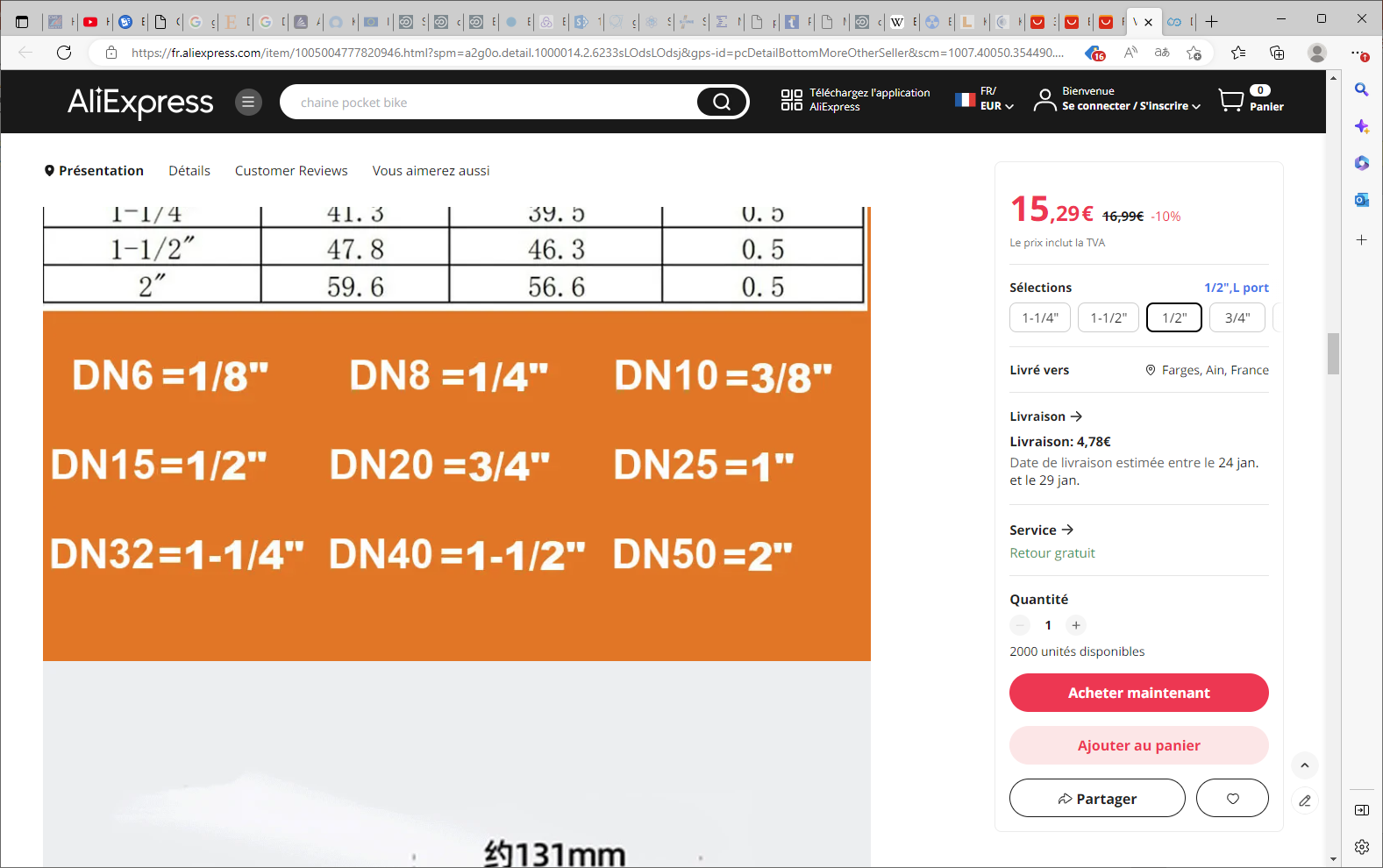 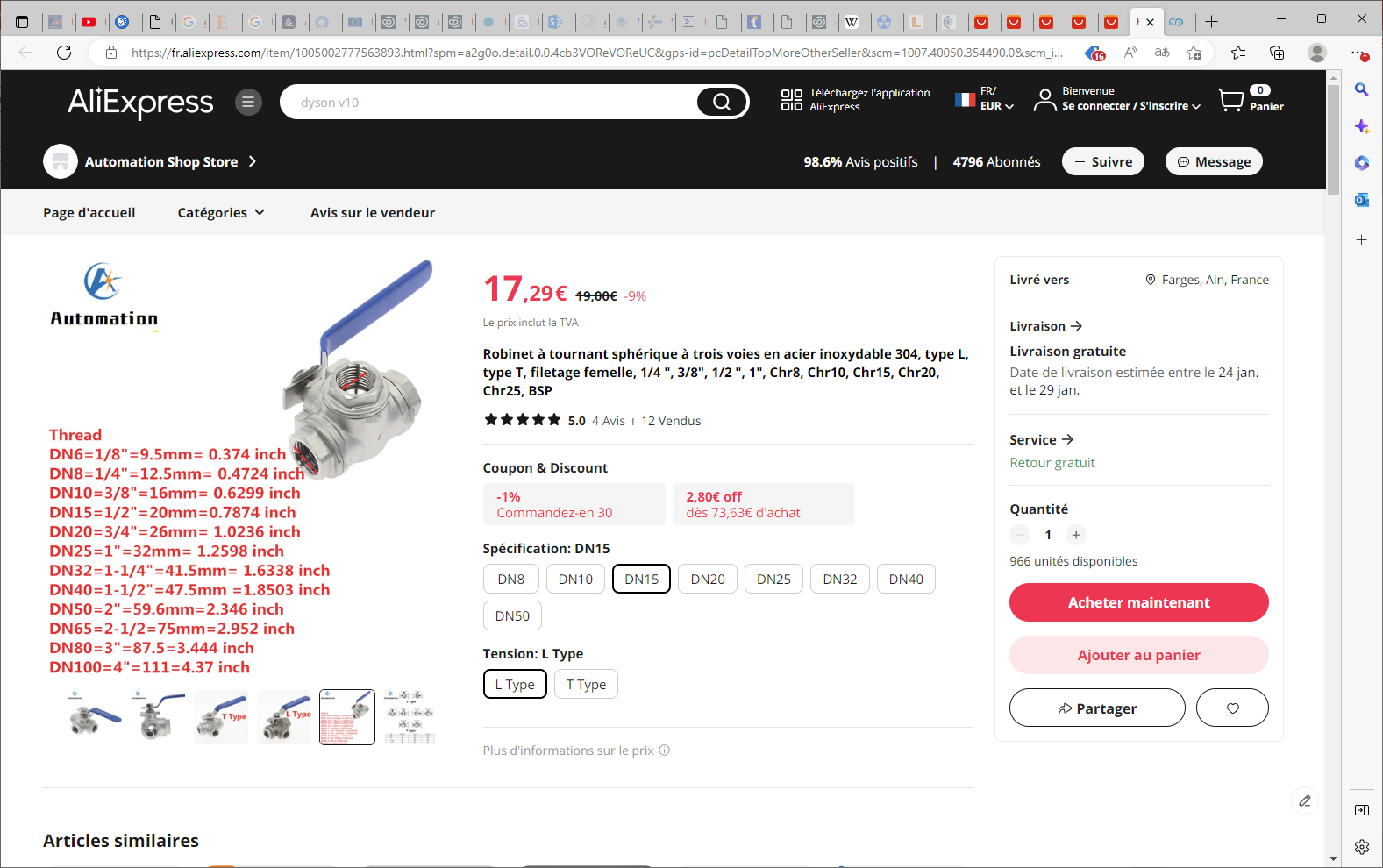 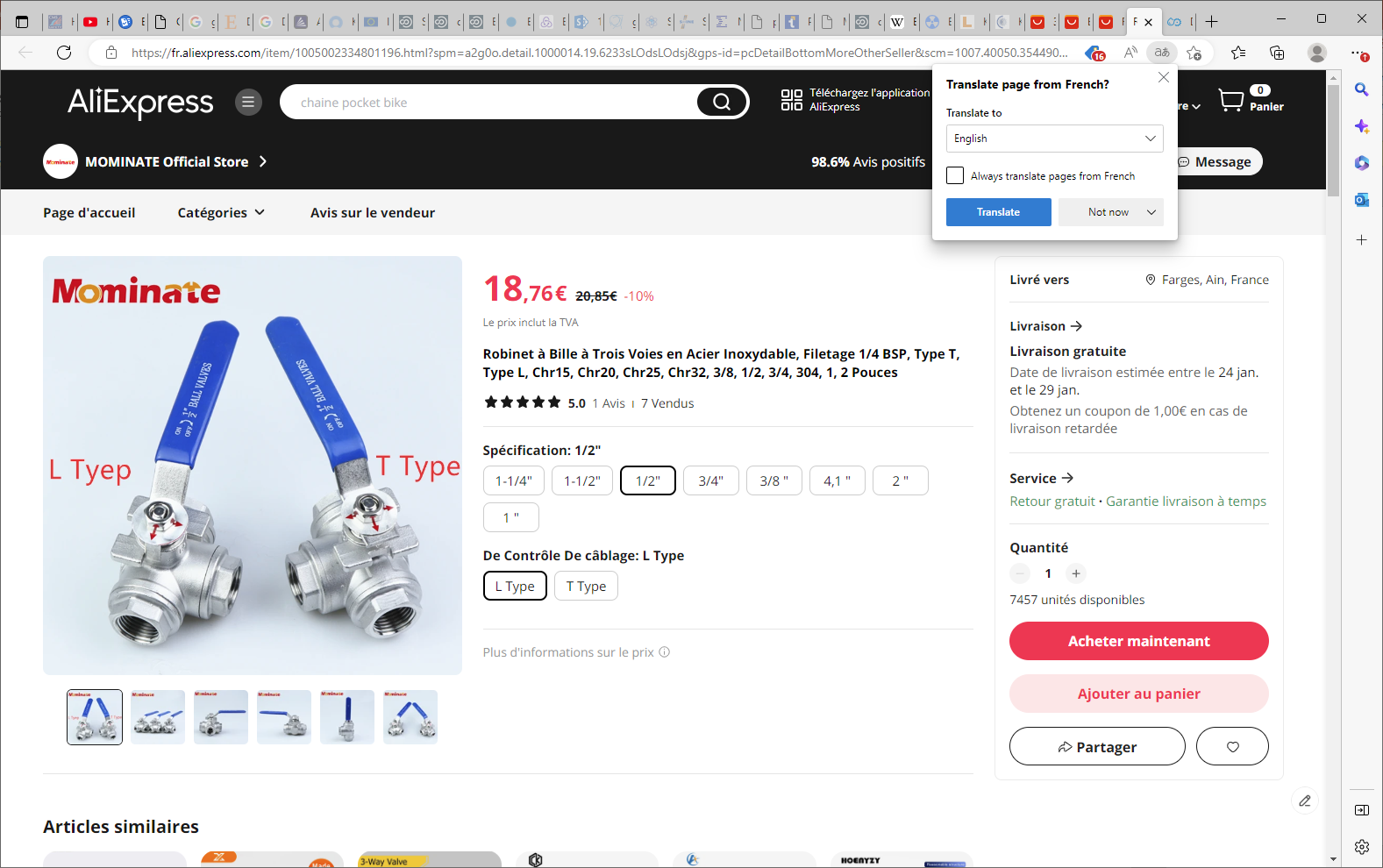 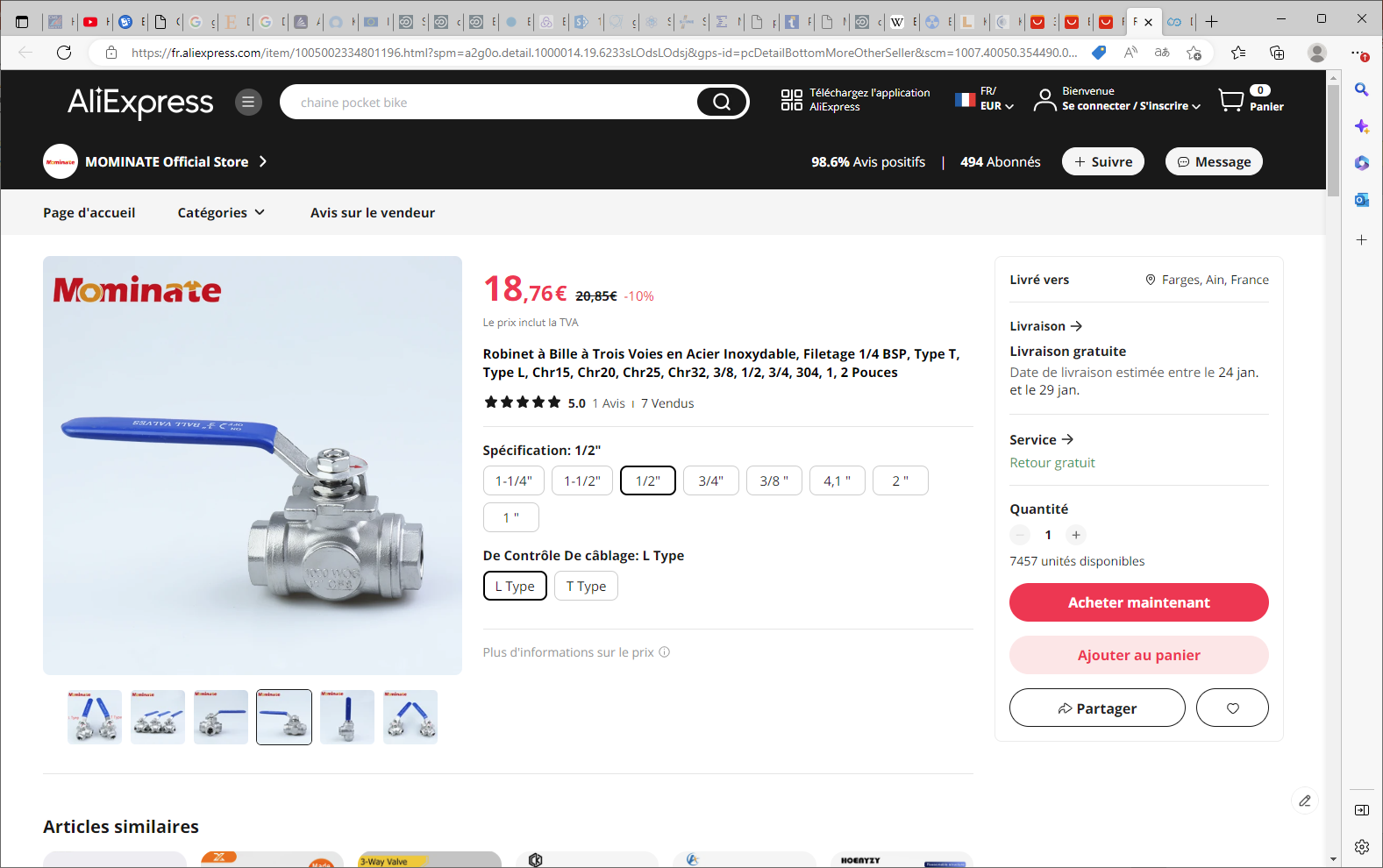 Robinet à Bille à Trois Voies en Acier Inoxydable, Filetage 1/4 BSP, Type T, Type L, Chr15, Chr20, Chr25, Chr32, 3/8, 1/2, 3/4, 304, 1, 2 Pouces (aliexpress.com)
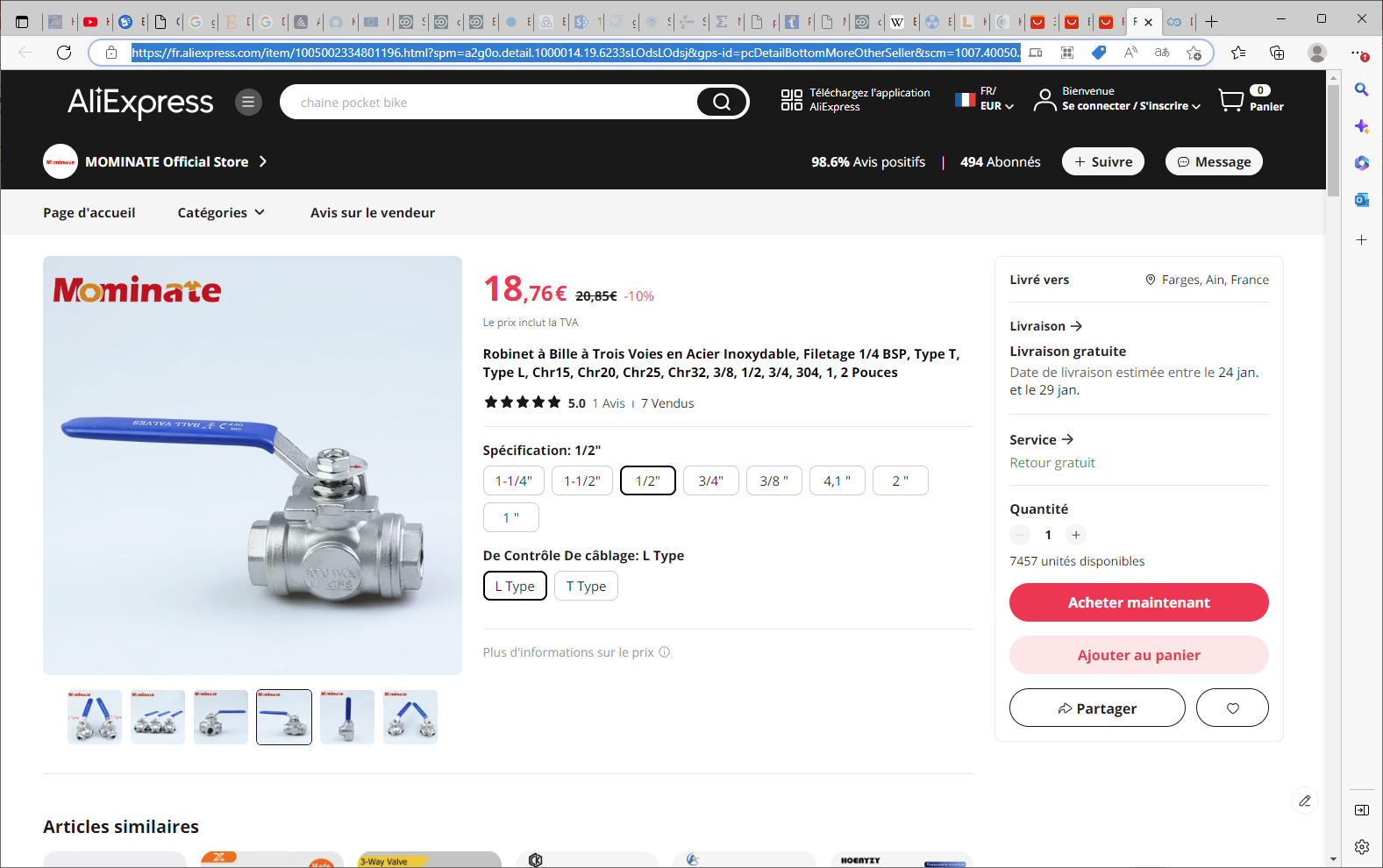 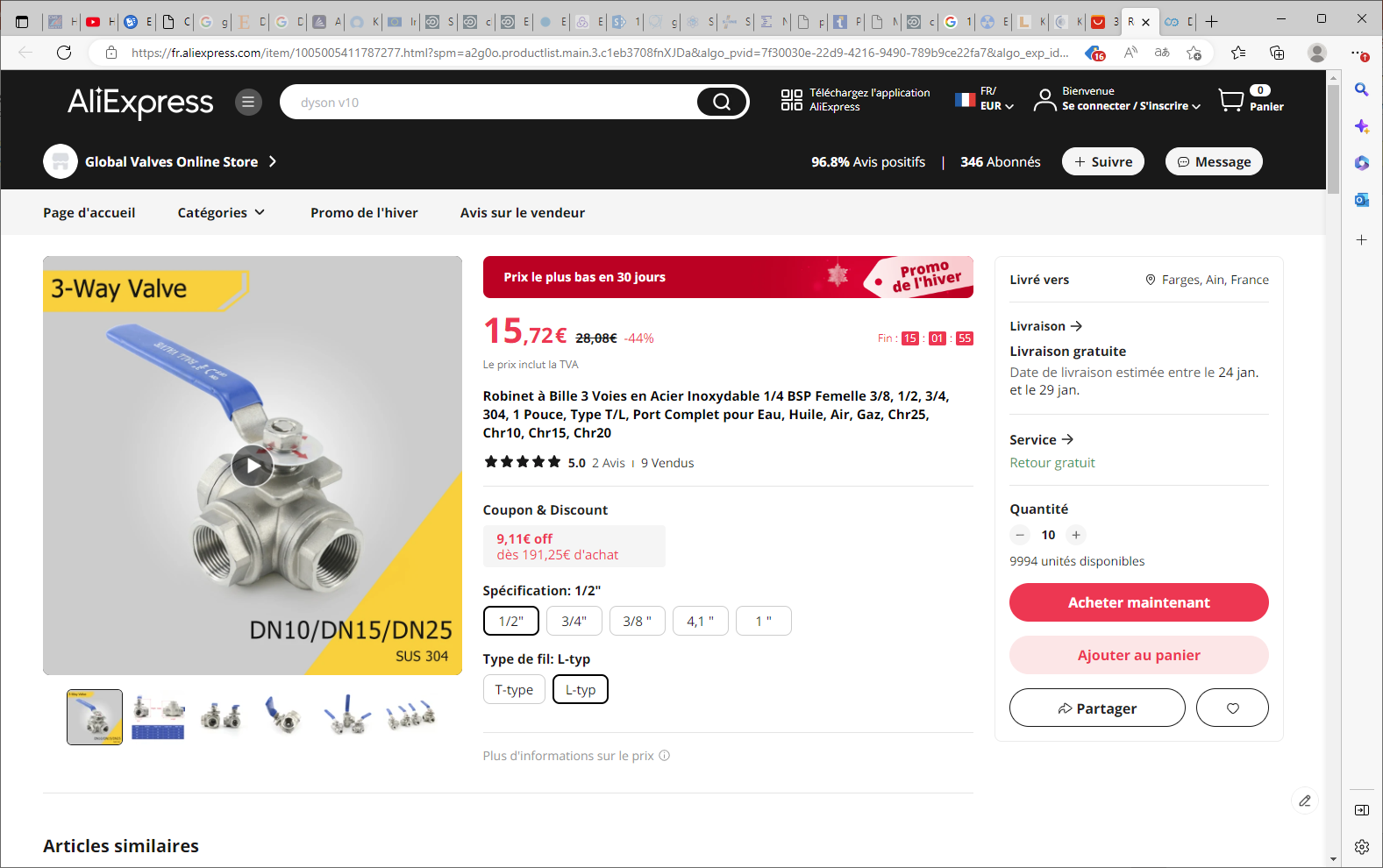 Robinet à Bille 3 Voies en Acier Inoxydable 1/4 BSP Femelle 3/8, 1/2, 3/4, 304, 1 Pouce, Type T/L, Port Complet pour Eau, Huile, Air, Gaz, Chr25, Chr10, Chr15, Chr20 - AliExpress
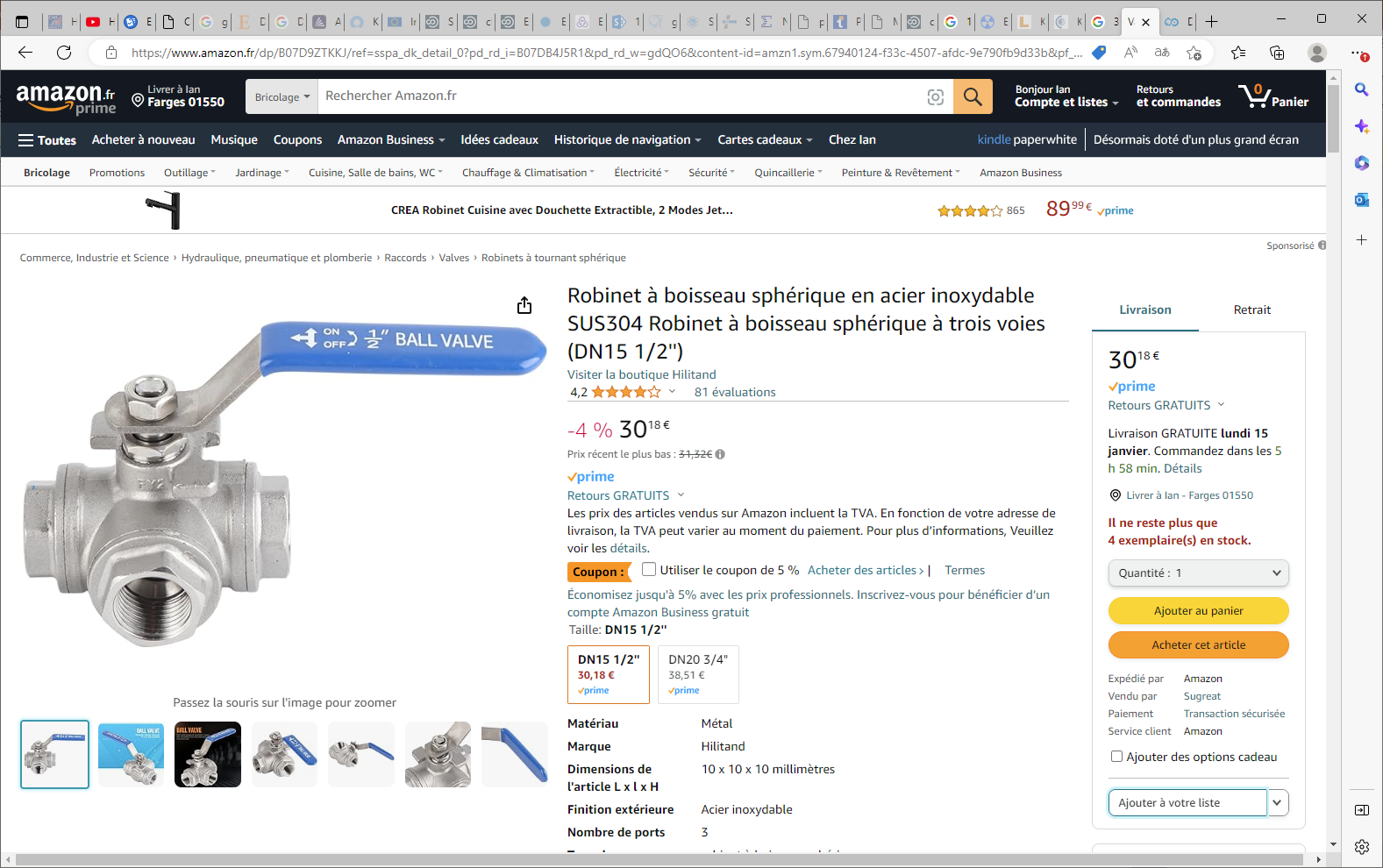 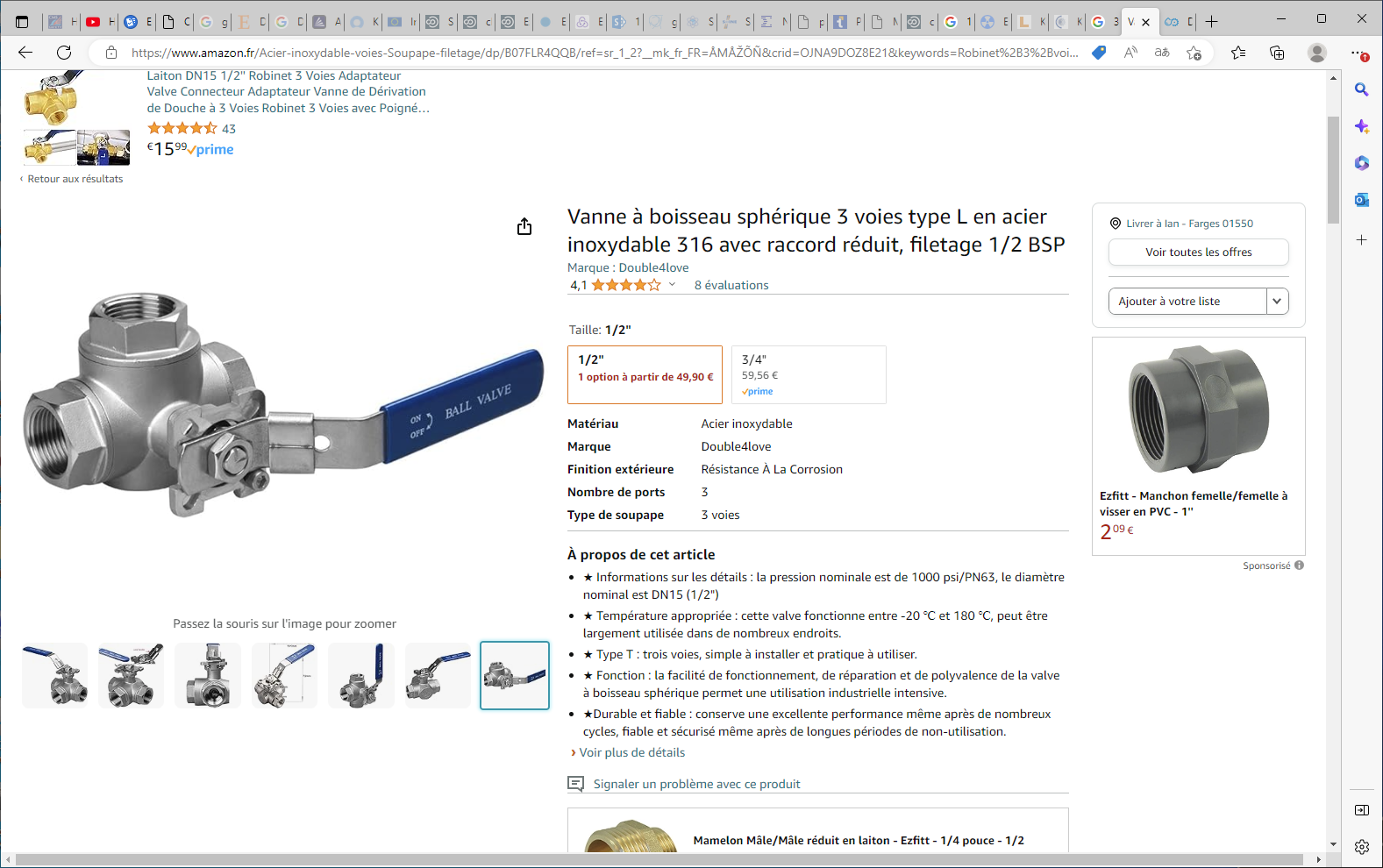 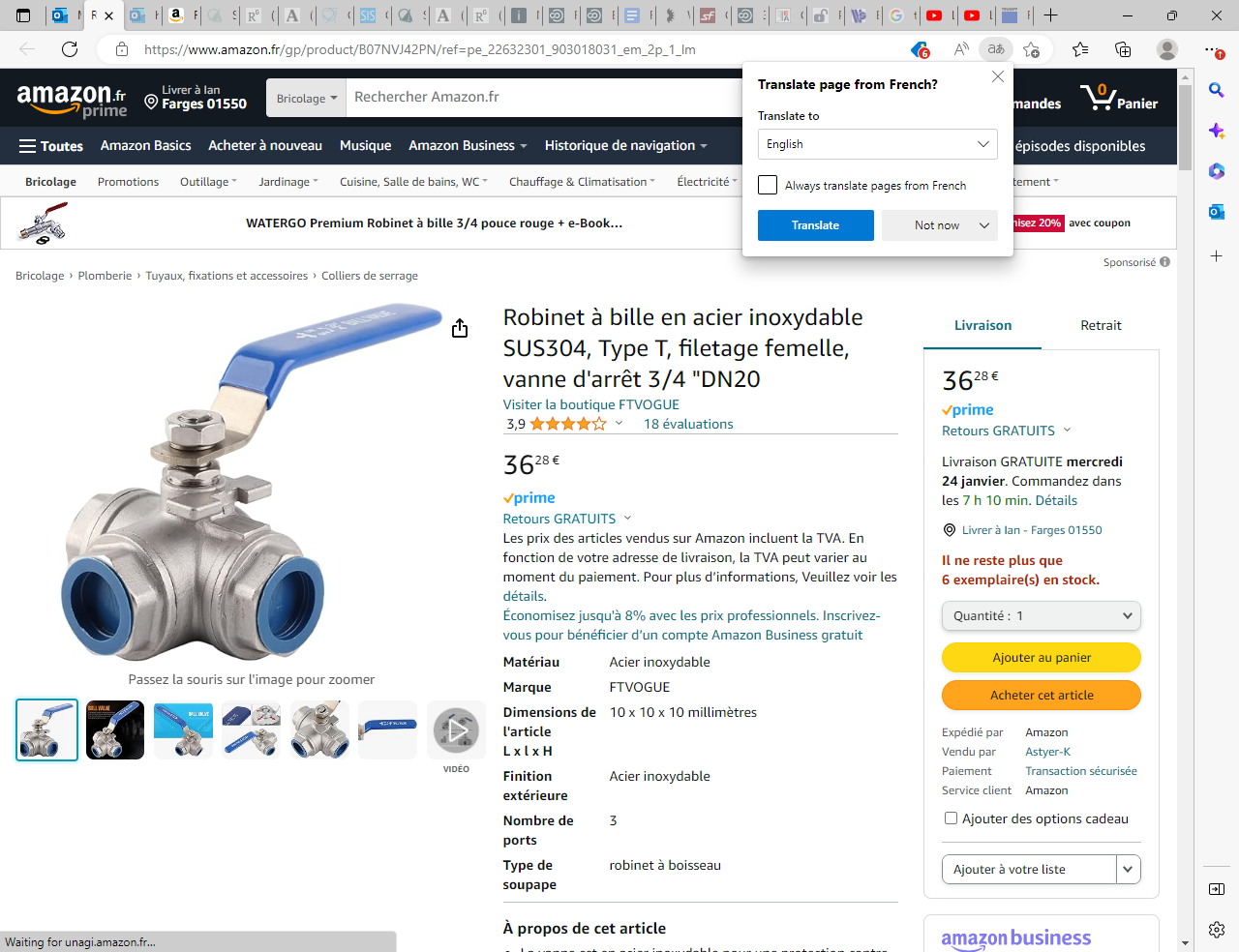 https://www.amazon.fr/gp/product/B07NVJ42PN/ref=pe_22632301_903018031_em_2p_1_lm
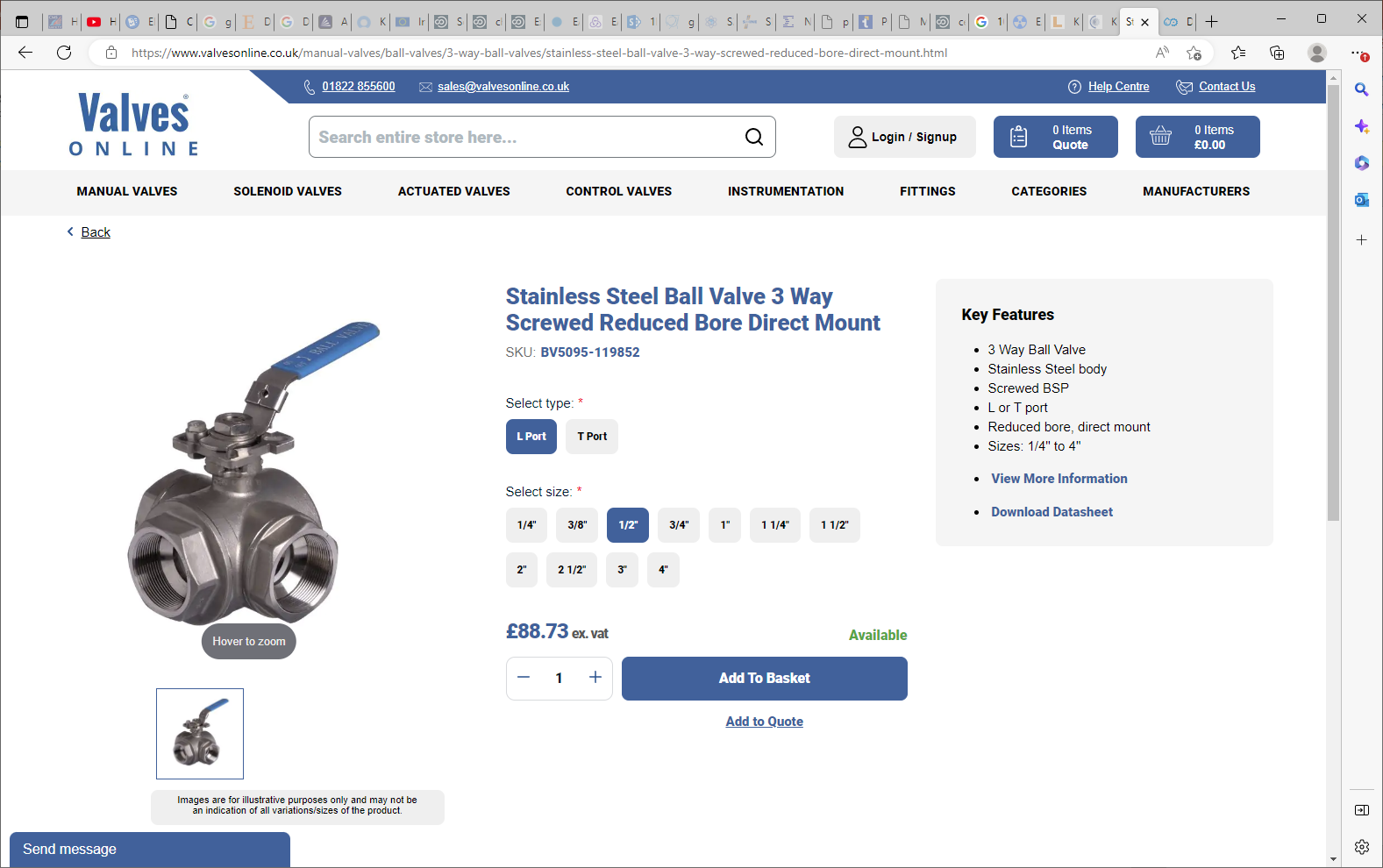 Stainless Steel Ball Valve 3 Way Screwed Reduced Bore Direct Mount - Valves Online
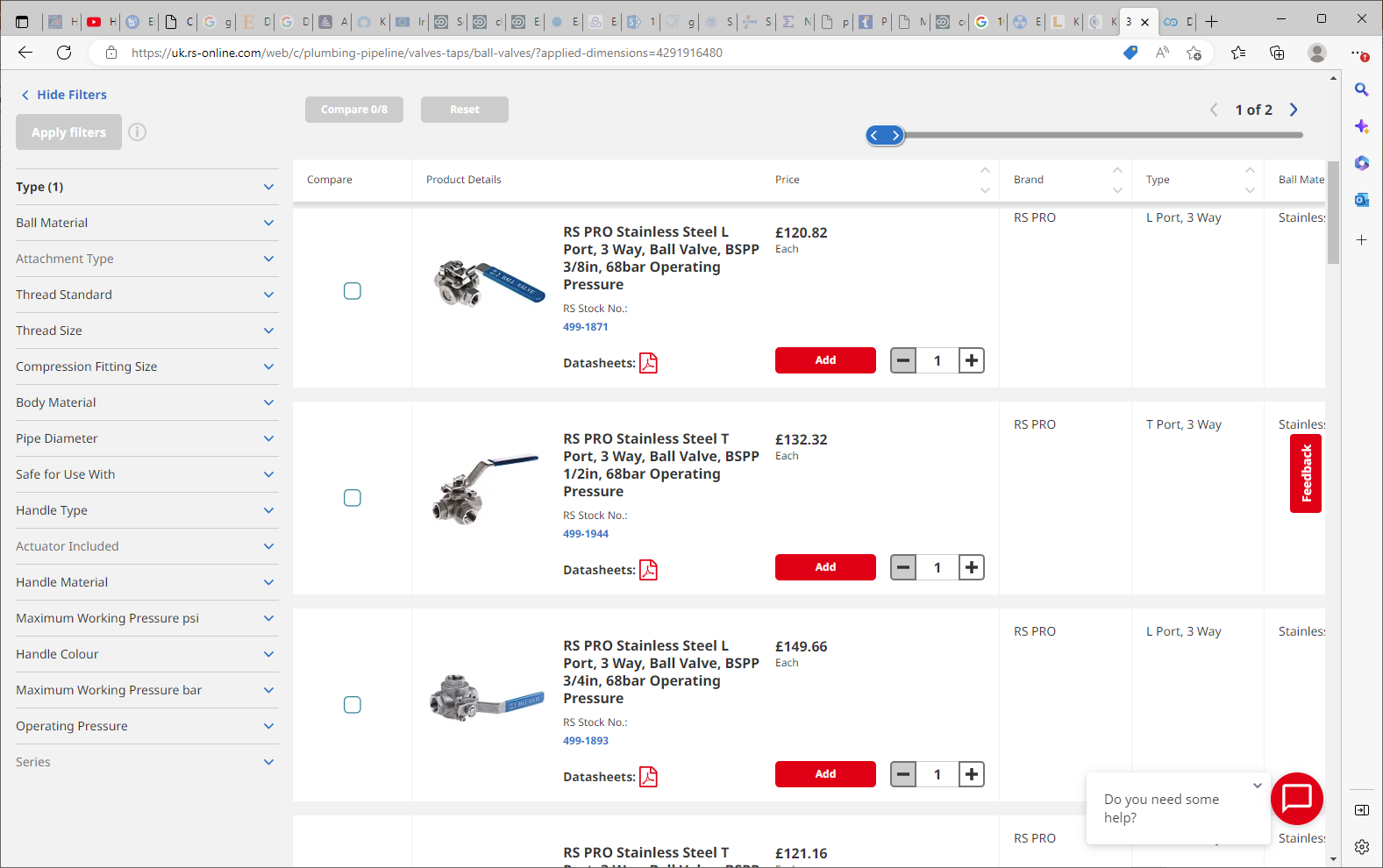 3 Way Ball Valve | RS (rs-online.com)
Pipe supports
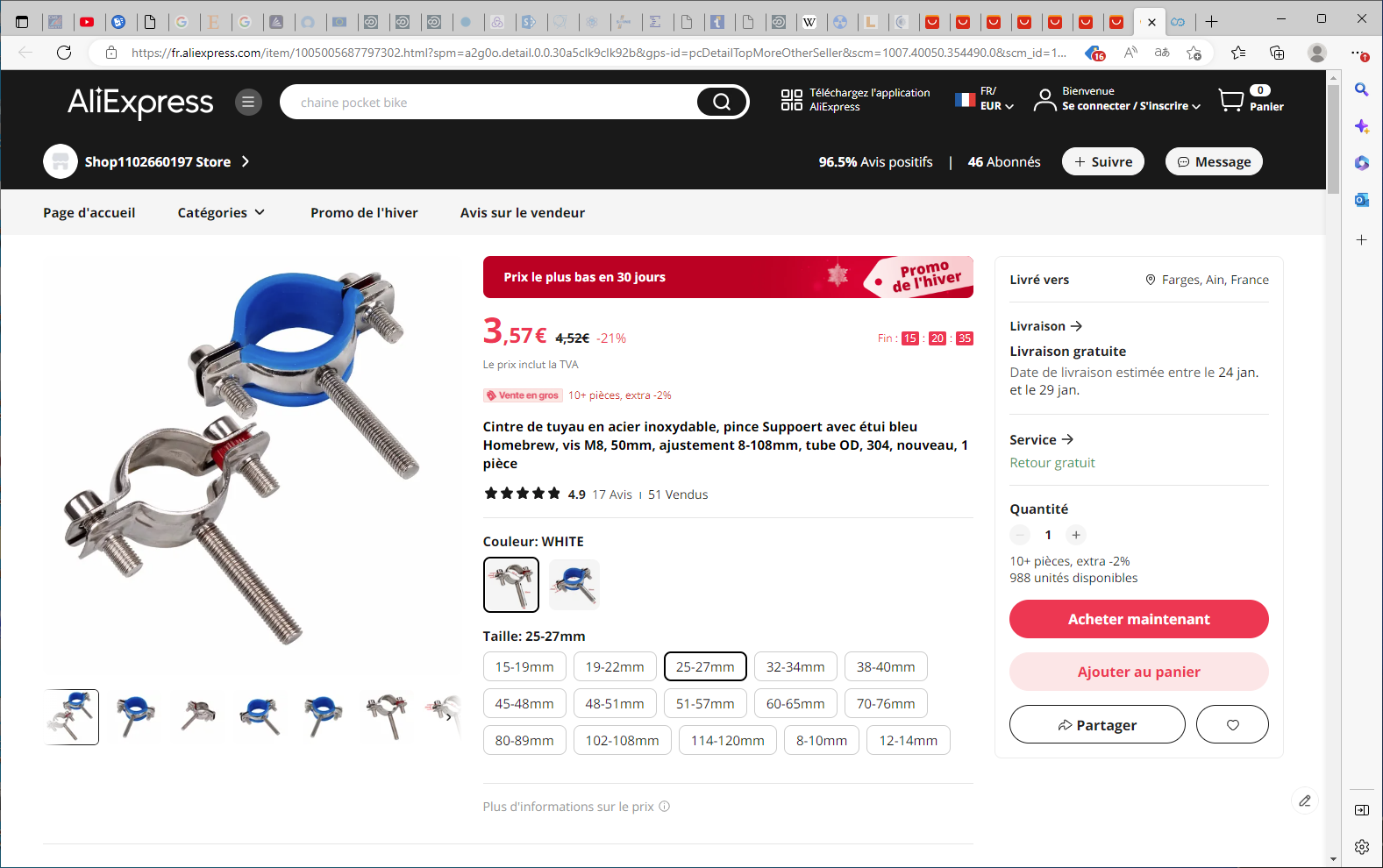 Cintre de tuyau en acier inoxydable, pince Suppoert avec étui bleu Homebrew, vis M8, 50mm, ajustement 8-108mm, tube OD, 304, nouveau, 1 pièce - AliExpress
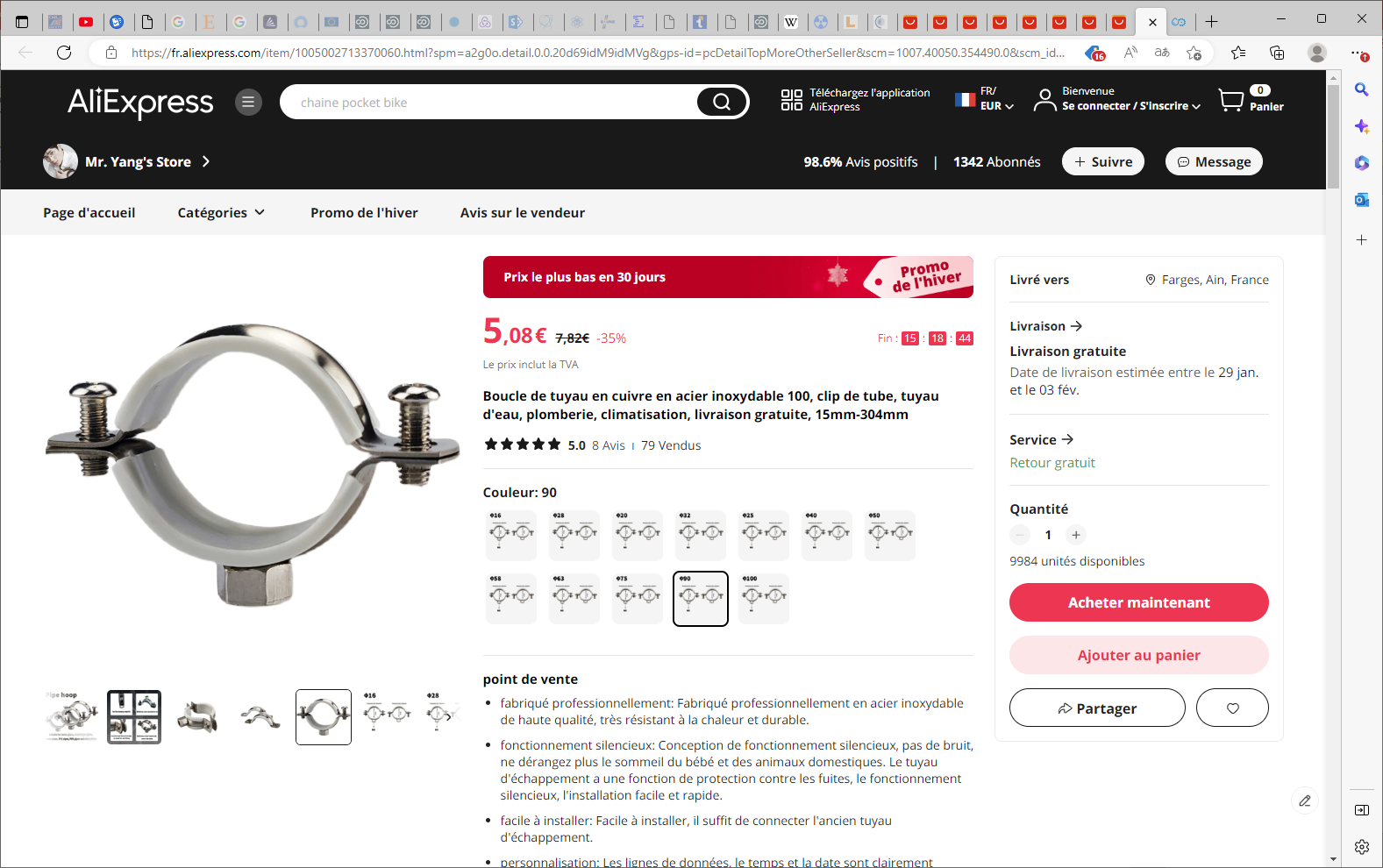 Tube En Acier Inoxydable 100, 15mm-304mm, Boucle De Tuyau En Cuivre Pour Plomberie Et Climatisation, Livraison Gratuite - Brides - AliExpress
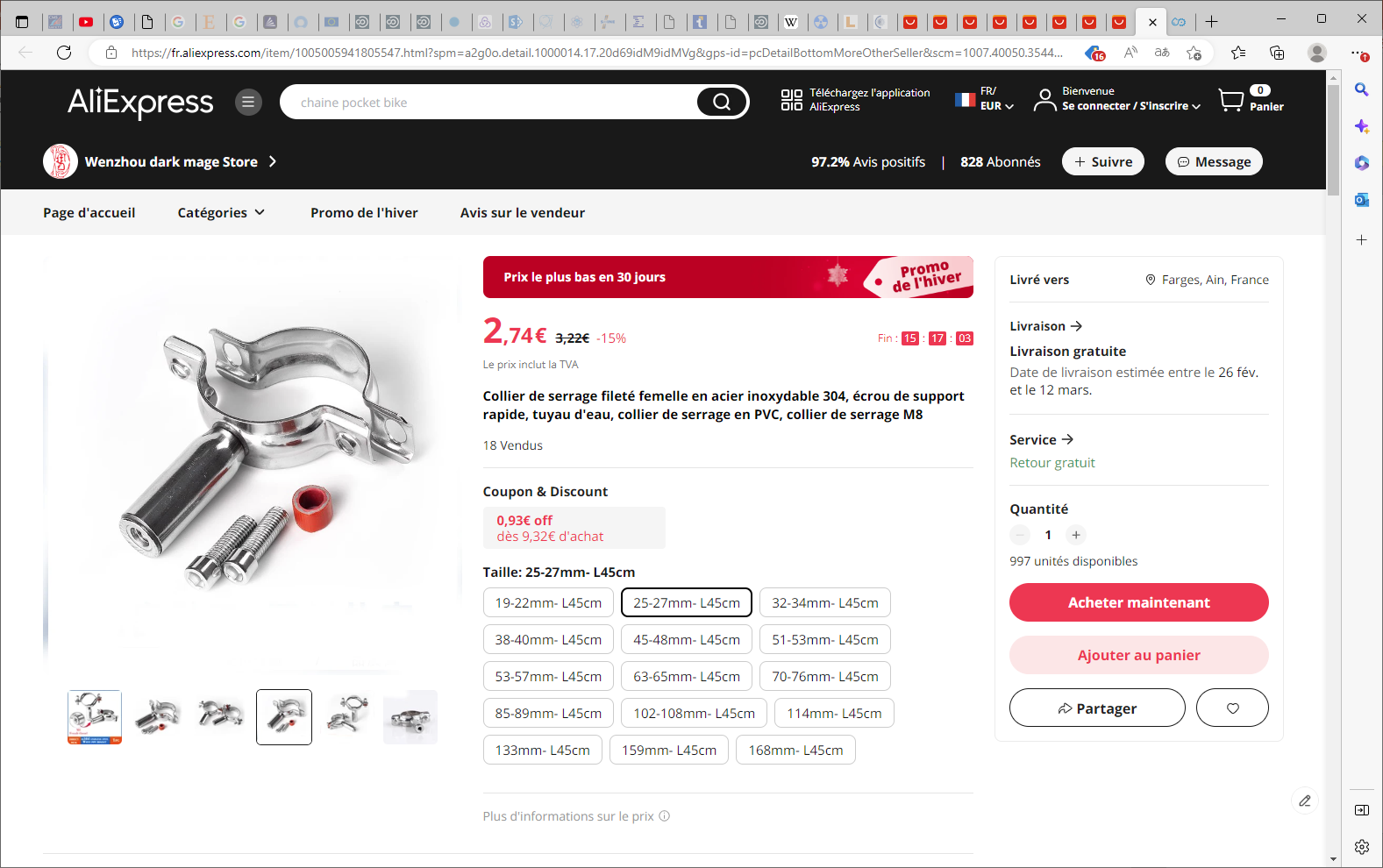 Collier de serrage fileté femelle en acier inoxydable 304, écrou de support rapide, tuyau d'eau, collier de serrage en PVC, collier de serrage M8 - AliExpress
Brass body
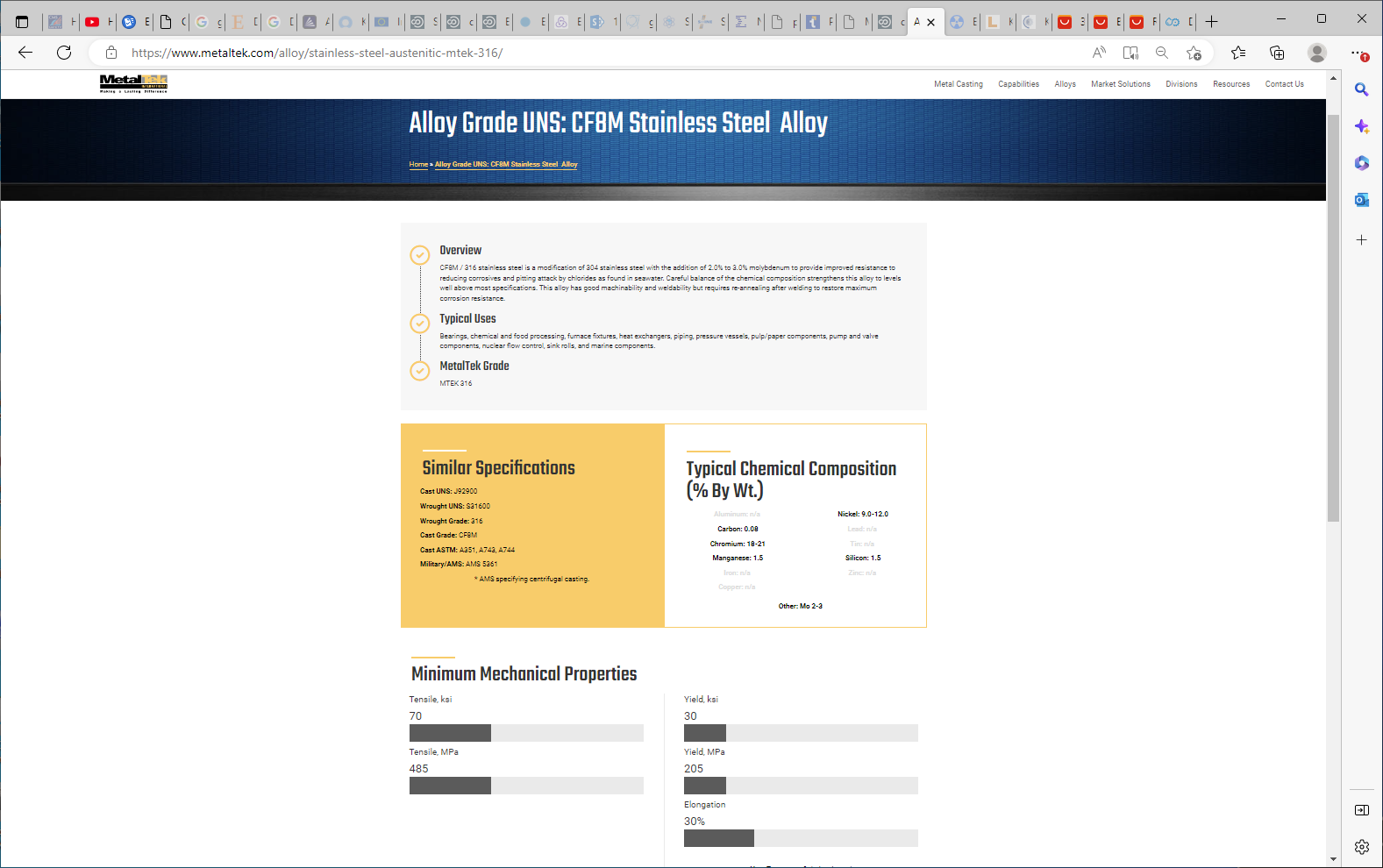 https://www.metaltek.com/alloy/stainless-steel-austenitic-mtek-316/
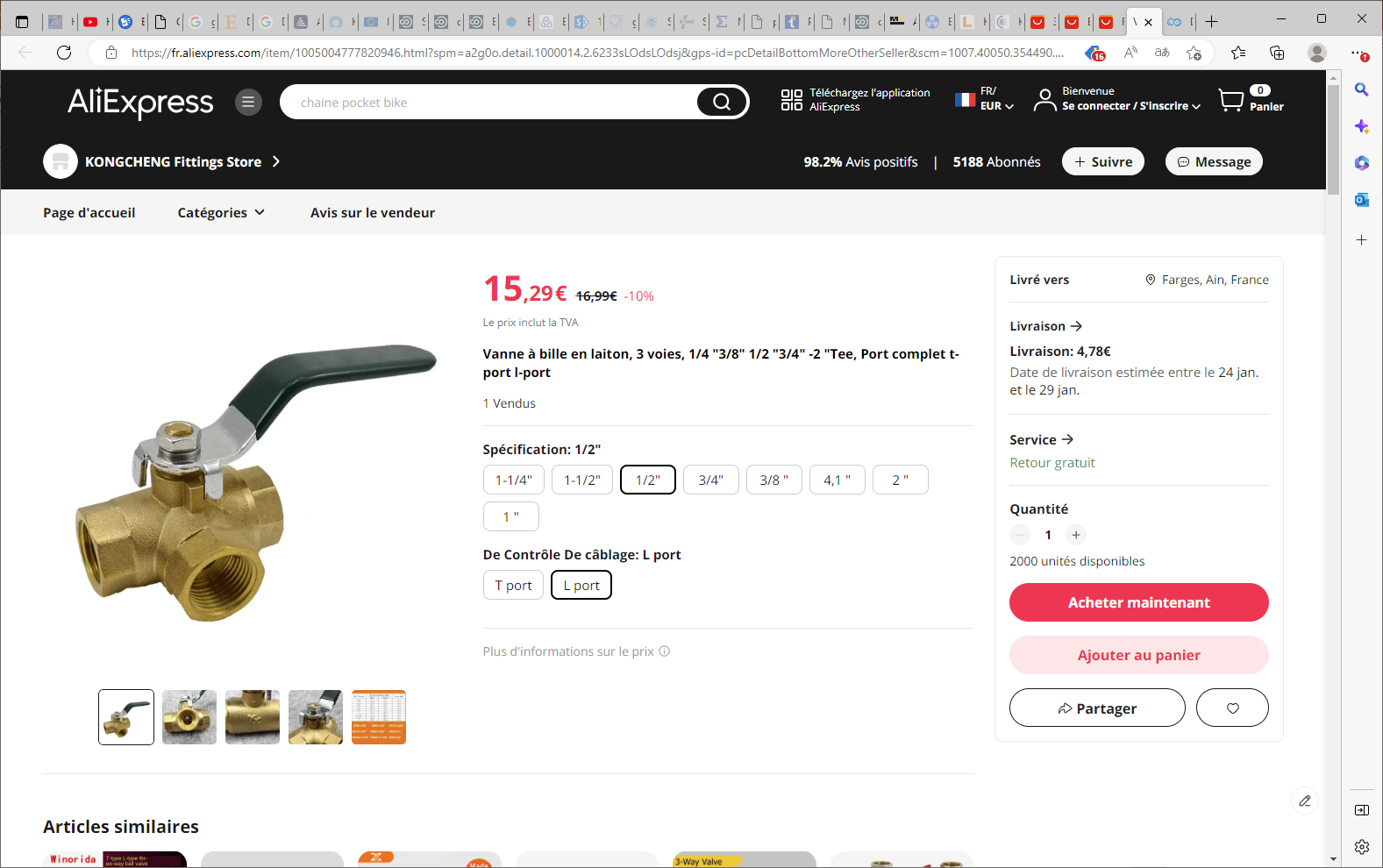 Vanne à bille en laiton, 3 voies, 1/4 "3/8" 1/2 "3/4" -2 "Tee, Port complet t-port l-port - AliExpress
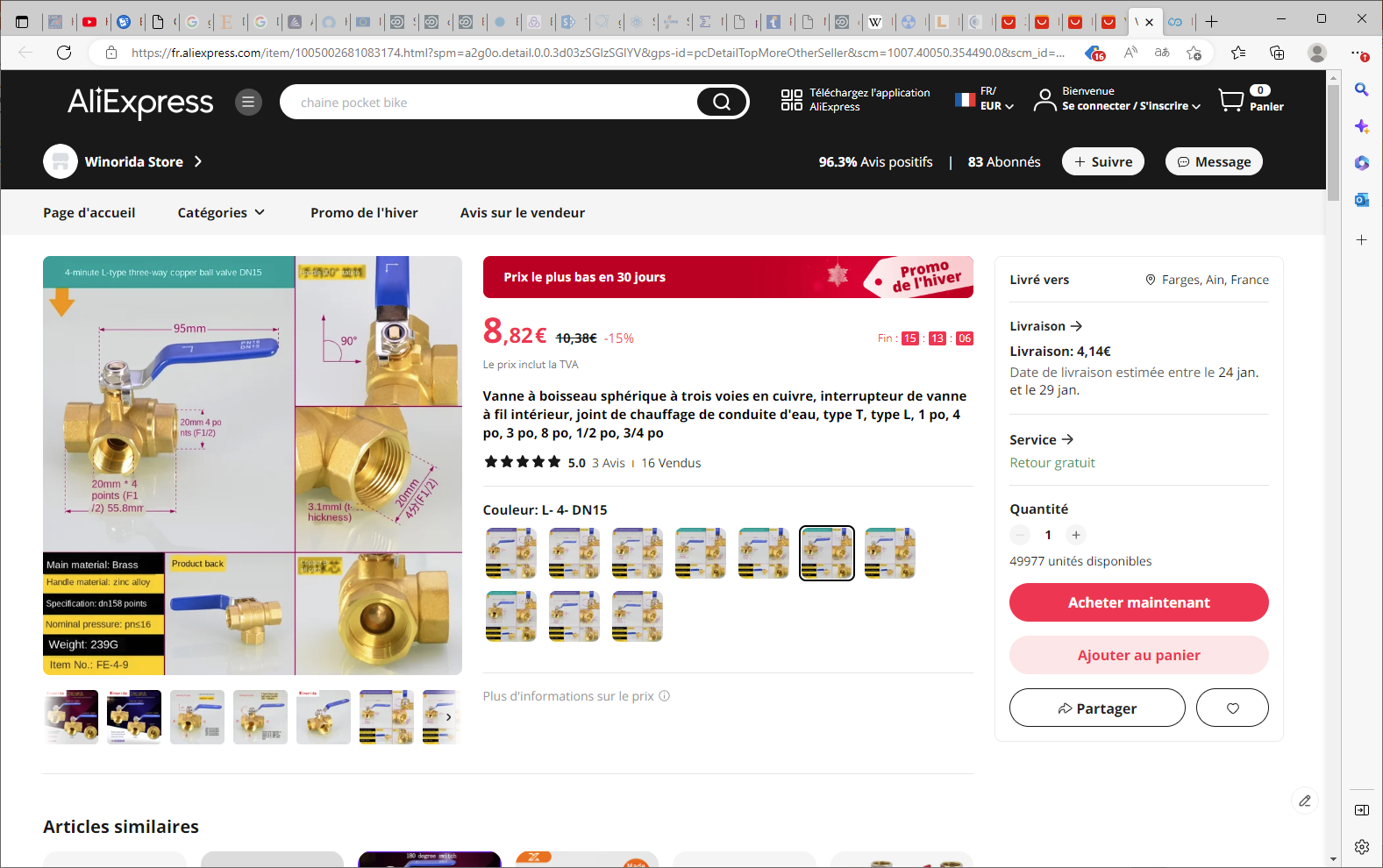 Vanne à boisseau sphérique à trois voies en cuivre, interrupteur de vanne à fil intérieur, joint de chauffage de conduite d'eau, type T, type L, 1 po, 4 po, 3 po, 8 po, 1/2 po, 3/4 po (aliexpress.com)
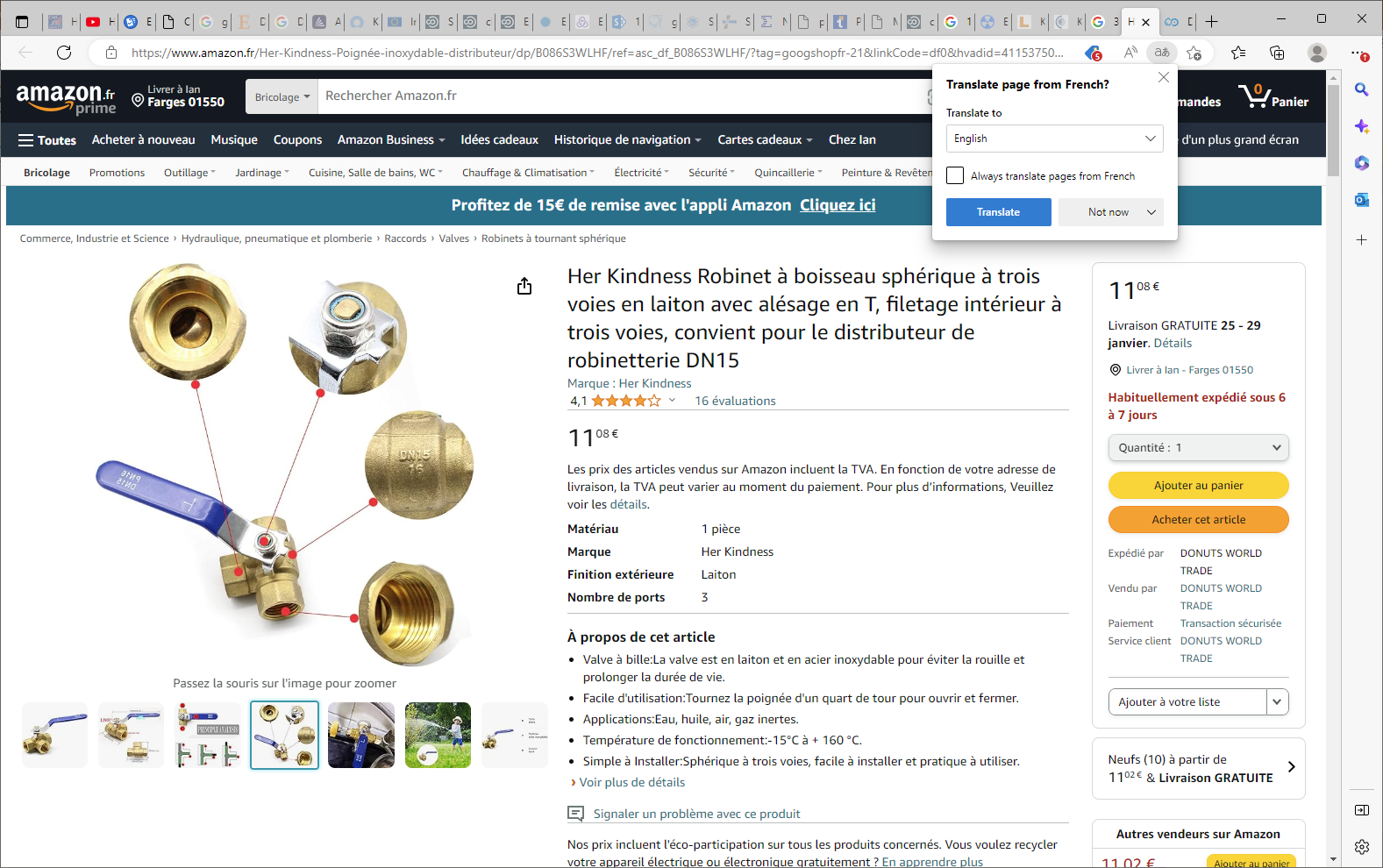 https://www.bonomiindustries.com/ball-valves/ball-valve-s7650-bspt-3-way-2-seats-l-port-diverting
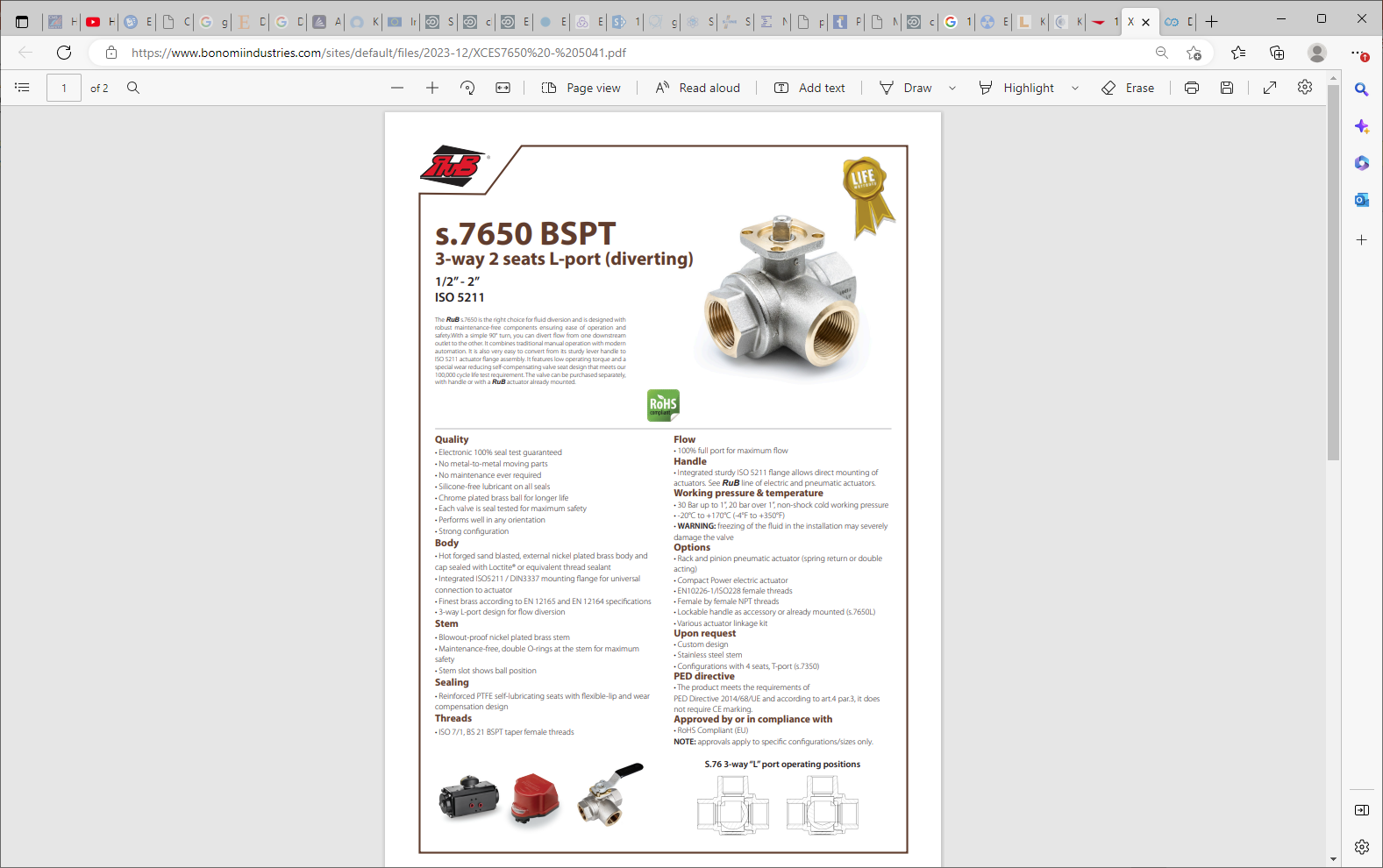 The RuB s.7650 is the right choice for fluid diversion and is designed with robust maintenance-free components ensuring ease of operation and safety.With a simple 90° turn, you can divert flow from one downstream outlet to the other. It combines traditional manual operation with modern automation. It is also very easy to convert from its sturdy lever handle to ISO 5211 actuator flange assembly. It features low operating torque and a special wear reducing self-compensating valve seat design that meets our 100,000 cycle life test requirement. The valve can be purchased separately, with handle or with a RuB actuator already mounted
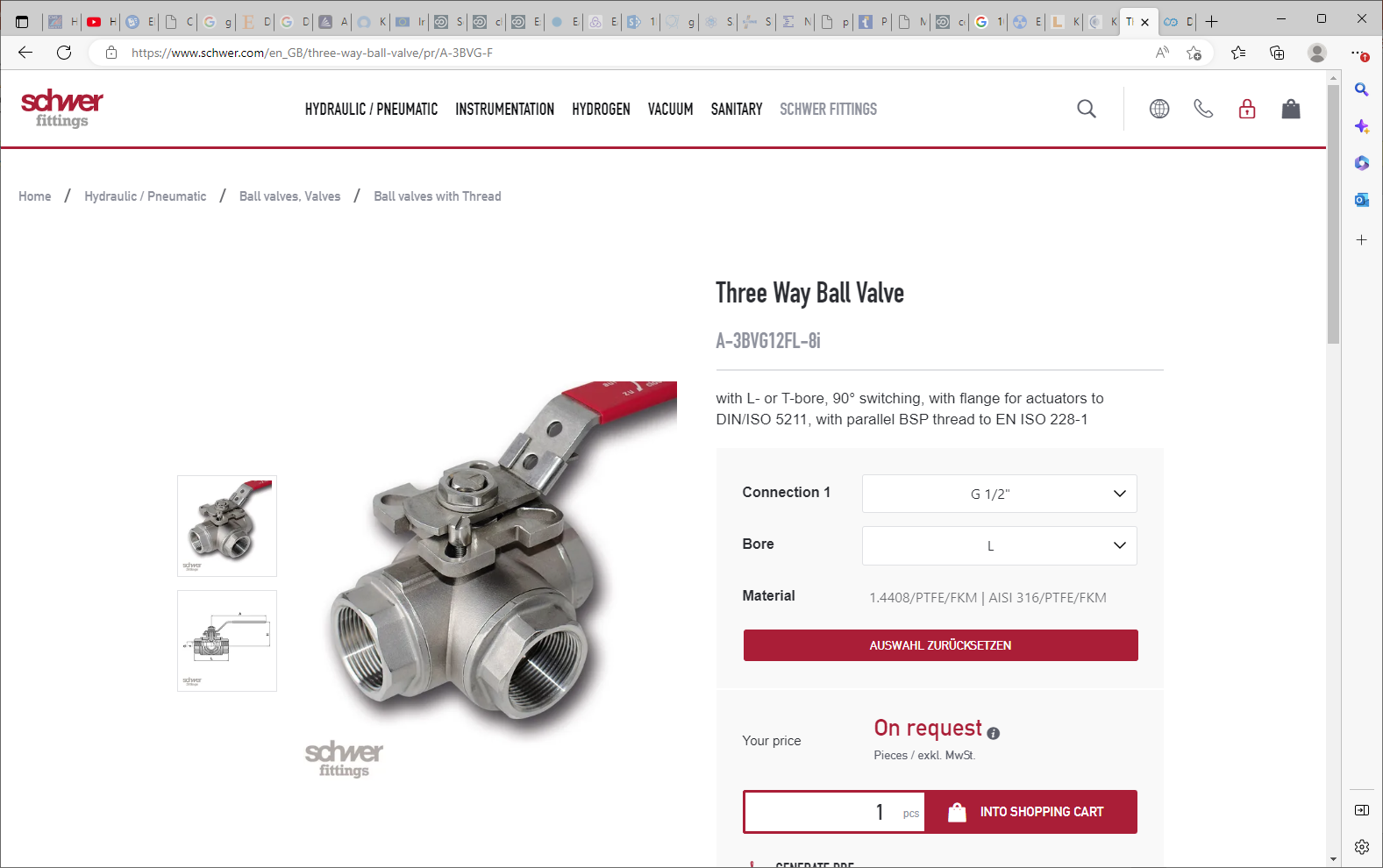 https://www.schwer.com/en_GB/three-way-ball-valve/pr/A-3BVG-F
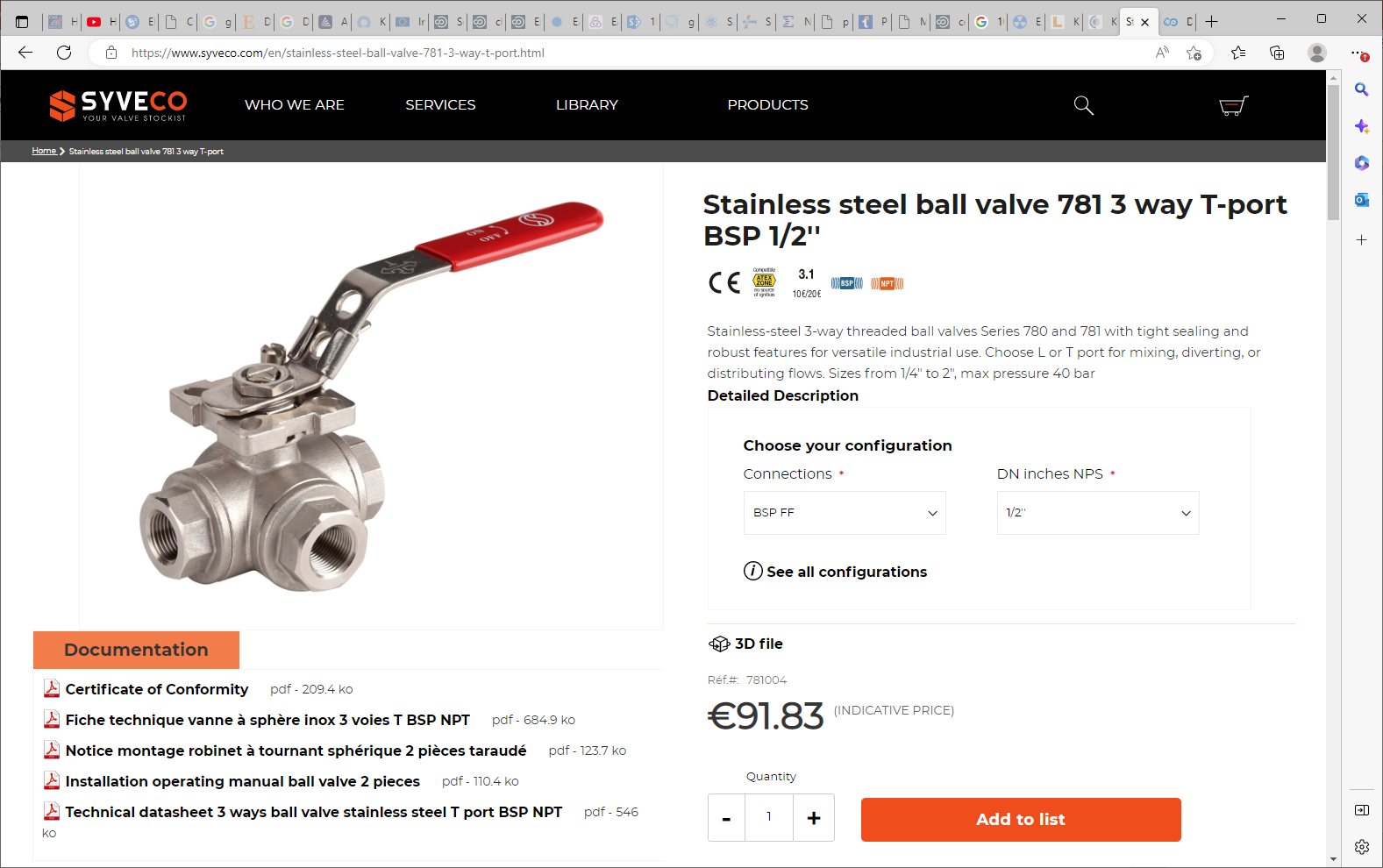 https://www.syveco.com/en/stainless-steel-ball-valve-781-3-way-t-port.html
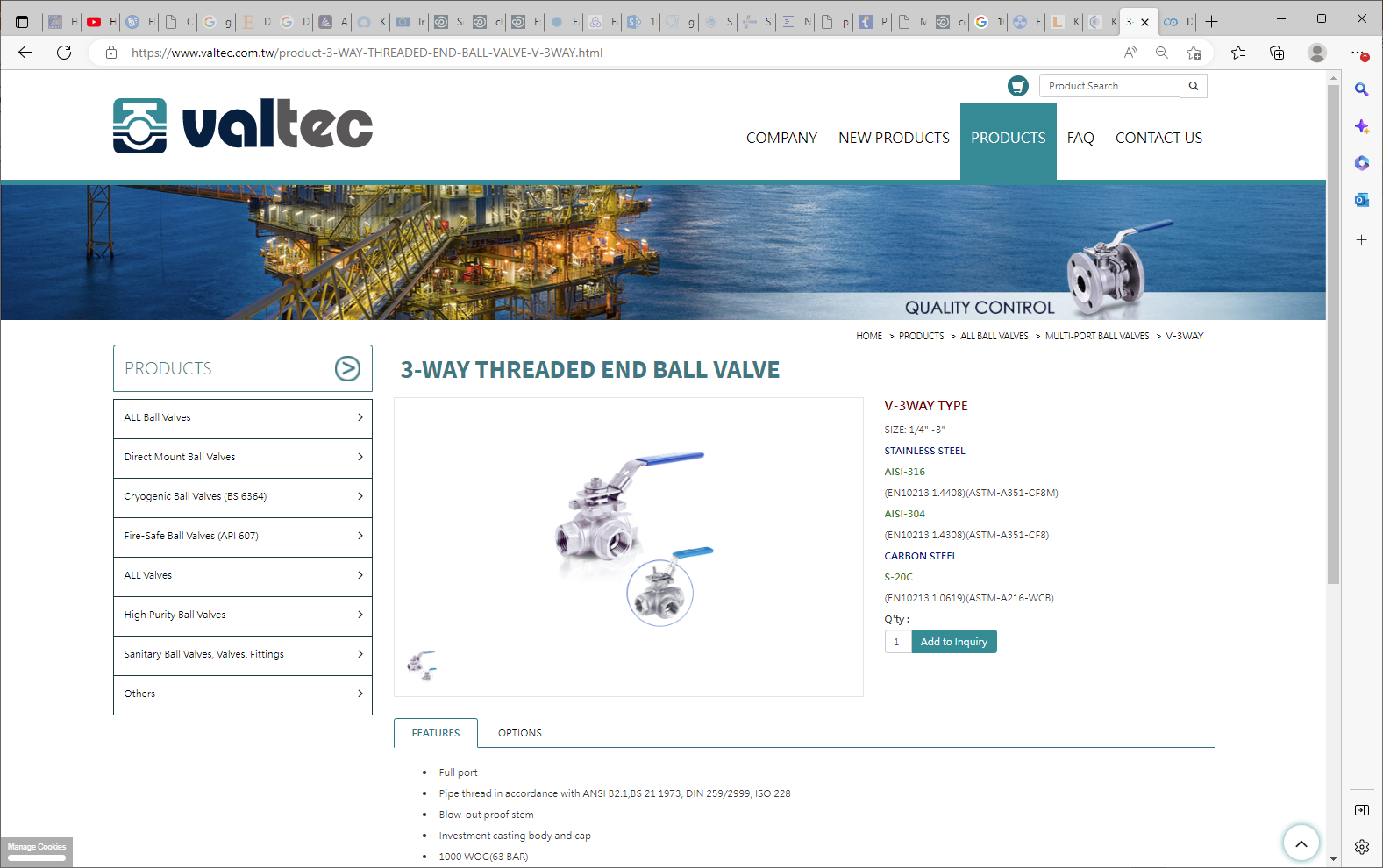 https://www.valtec.com.tw/product-3-WAY-THREADED-END-BALL-VALVE-V-3WAY.html
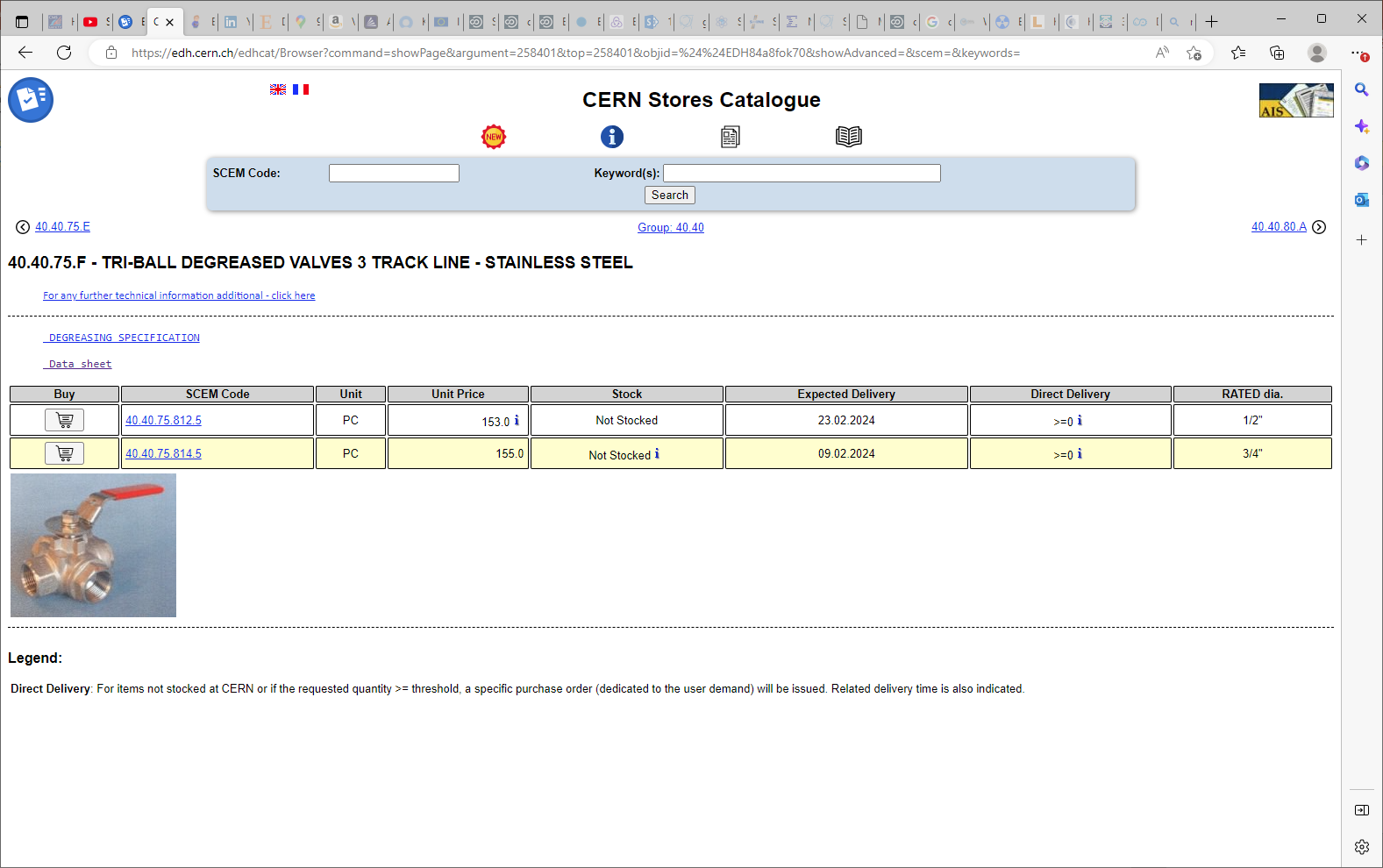 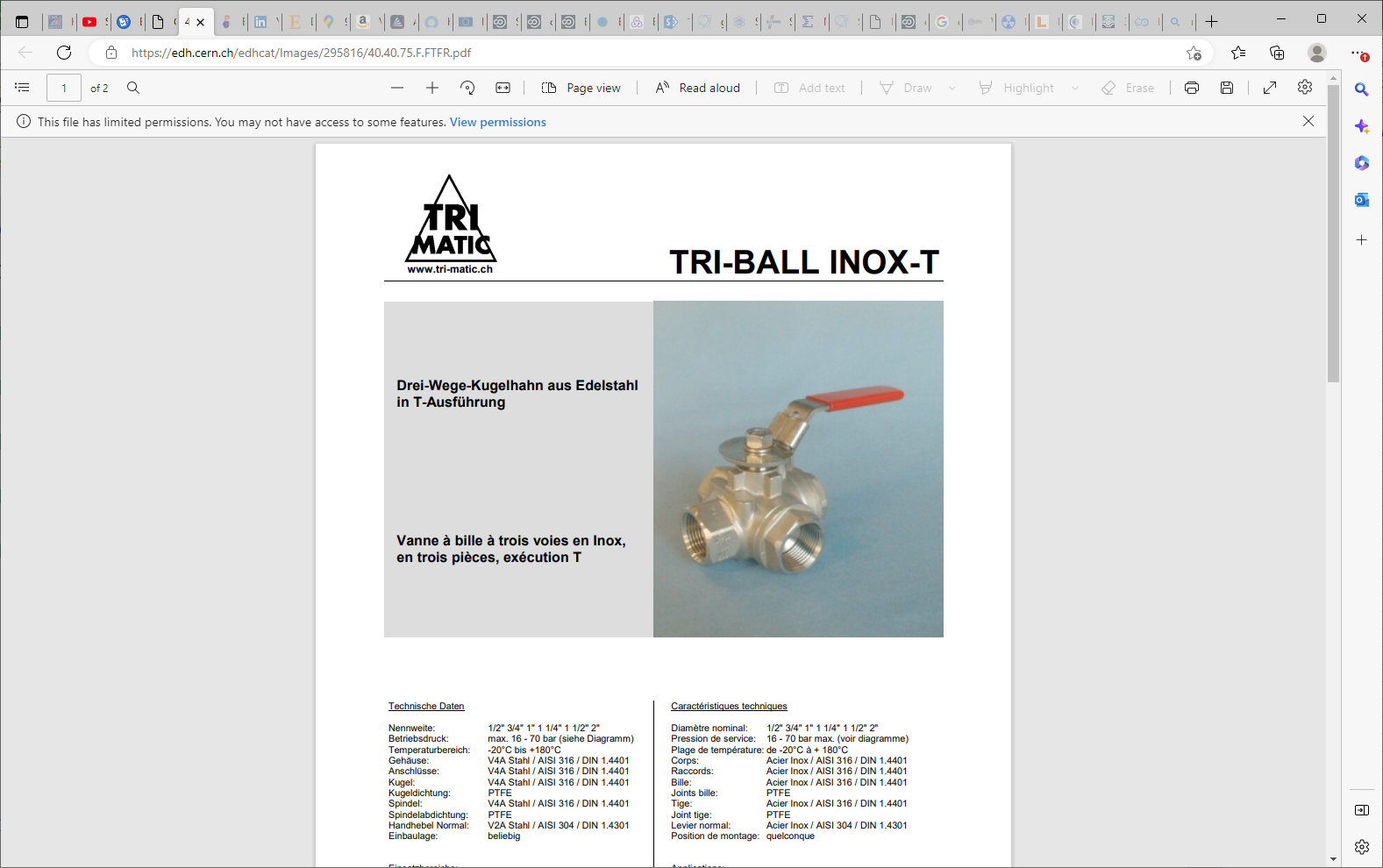 https://edh.cern.ch/edhcat/Images/295816/40.40.75.F.FTFR.pdf
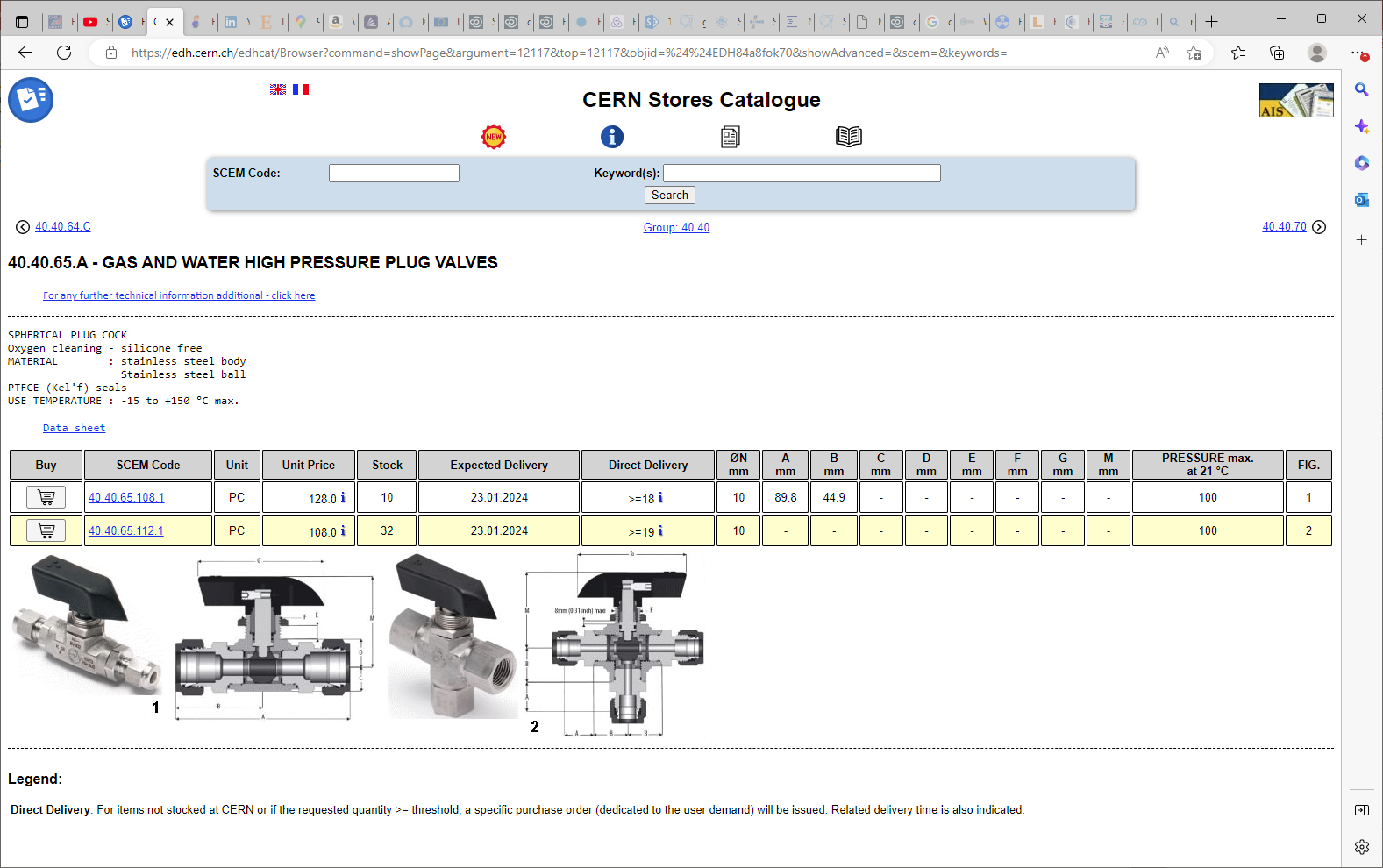 Sagana     But is it “L” or “T” ?
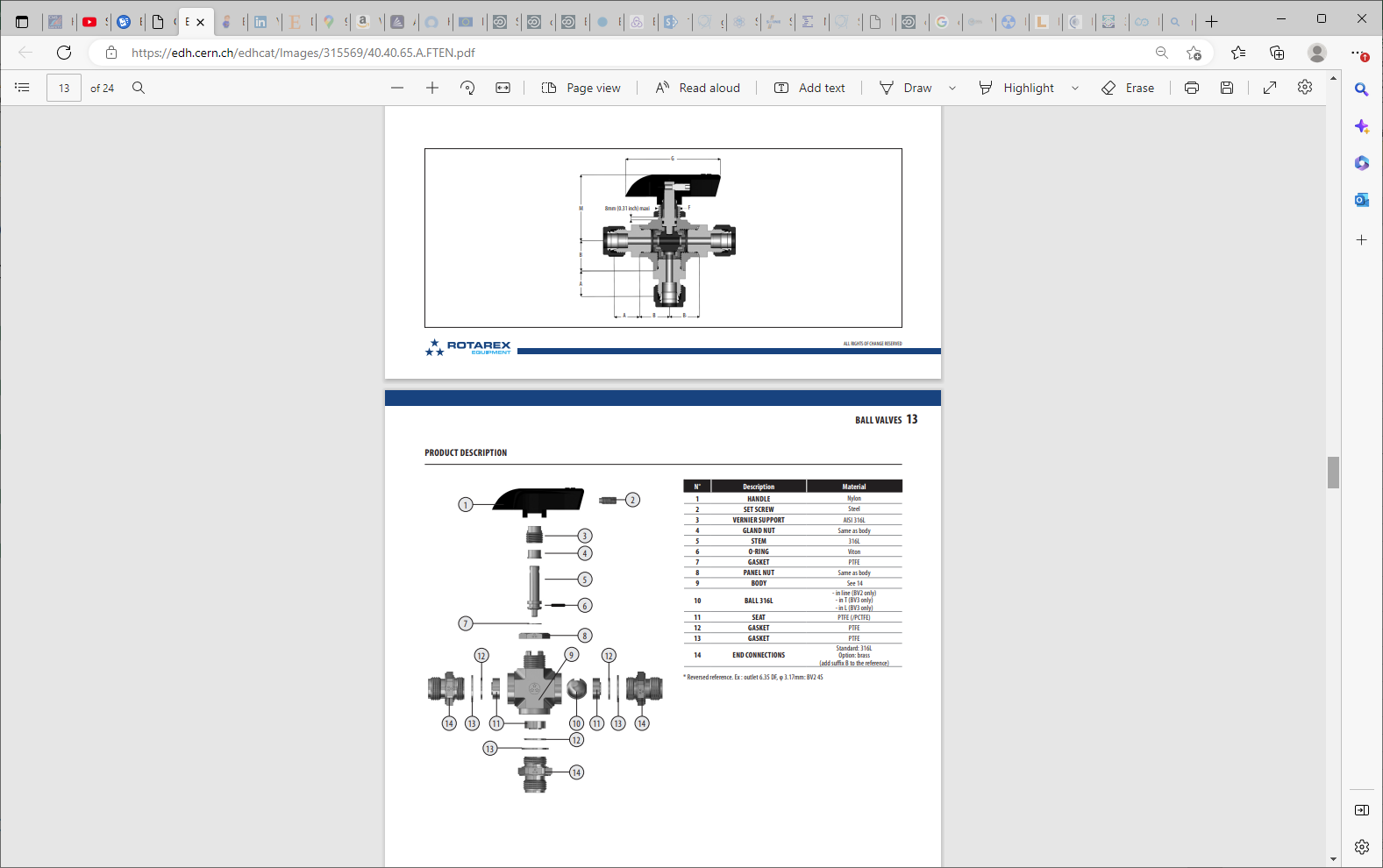 Conclusion
Aliexpress seems more expensive (7-18Euro) than last year , twice ?

Amazon (30-38Euro) is approx. twice the Aliexpress price.

European prices are from 100-300chf for similar item.

Delivery times from some European suppliers are similar to Aliexpress. Does this mean they have the same origine ?

Lets try Aliexpress for minimum 2-3 pieces.